Distances in Graphs
Distance Algorithms
Calculating distances in graphs 
Single source - single destination
Single source - all destinations
All sources - all destinations

Directed Graphs
Undirected Graphs
Distance Algorithms
Graph has only positive weights
Graph can have negative weights
but not a negative cycle
Distance Algorithms
Negative cycle example:
What is the distance from a to f
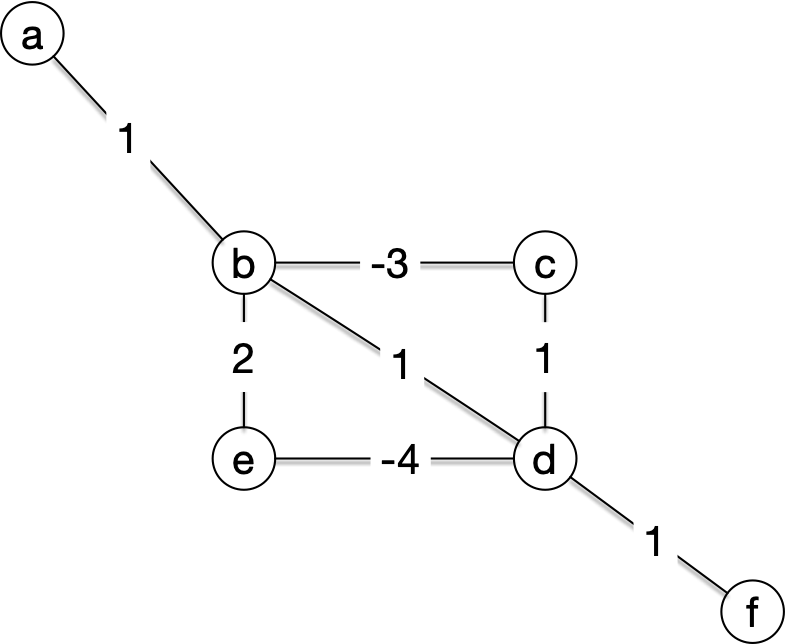 Distance Algorithms
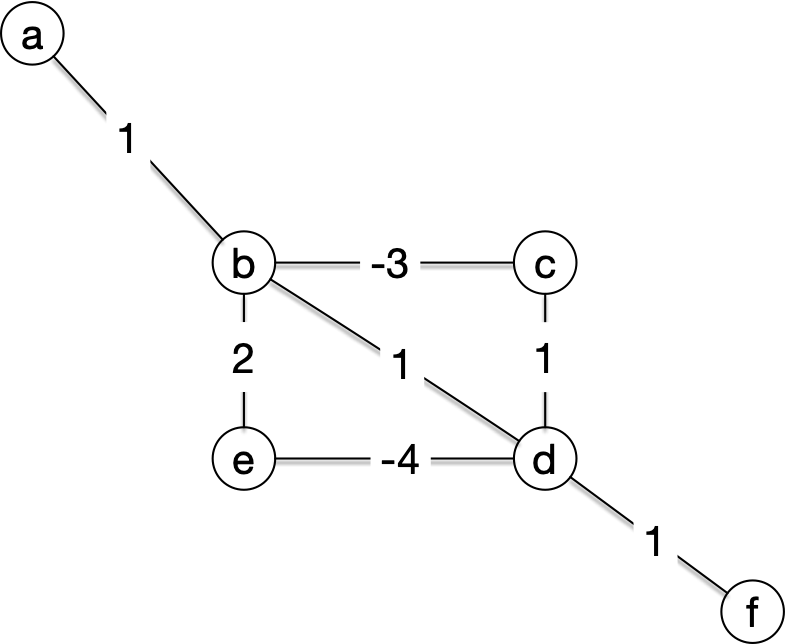 a-b-d-f costs 3
a-b-c-d-f costs 0
a-b-c-d-e-d-e-b-d-f costs -2
and a few more times around the cycle costs even less
Distance Algorithms
Single Source Algorithms:
Relaxation
Fundamental approach to maintain estimates for distances
Assume for each vertex, we have an upper bound for the distance from the source
Relaxation then improves the distance bound towards the true value
Distance Algorithms
Example
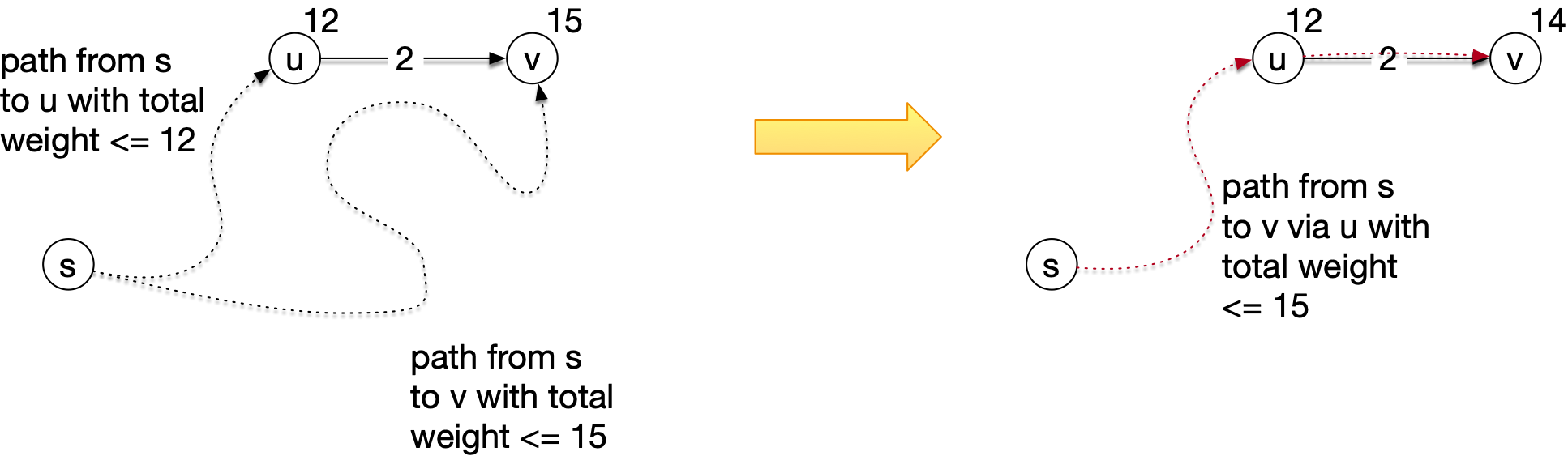 Distance Algorithms
Relaxation:
 distance bound for distance between  and 
Let . We relax along  by setting
Distance Algorithms
Relaxation:
In addition, we can maintain a predecessor field at all nodes
Because we do not only want the distance, but also how we got there
When we relax, we set the predecessor field in  to  if we replace  with  because the latter is smaller
Bellman-Ford
Bellman-Ford Single Source Distance Algorithm
We initialize by:
Source  gets distance 0 and itself as predecessor
Every node  adjacent to  gets distance  and predecessor
Bellman-Ford
Best path from source  to node  cannot have more than  edges in it
So, we relax with every edge a total of   times
If we can relax afterwards, something is fishy:
We have found evidence for a negative cycle
Bellman-Ford
def Bellman_Ford(s, V, E):
initialize(s,V,E)
for i in range(len(V)-1):
for (u,v) in E:
relax(u,v)
for (u,v) in E:
if relax(u,v) changes the distance in v:
return 'negative weight cycle detected'
return 'done'
Bellman-Ford
Example: After initialization
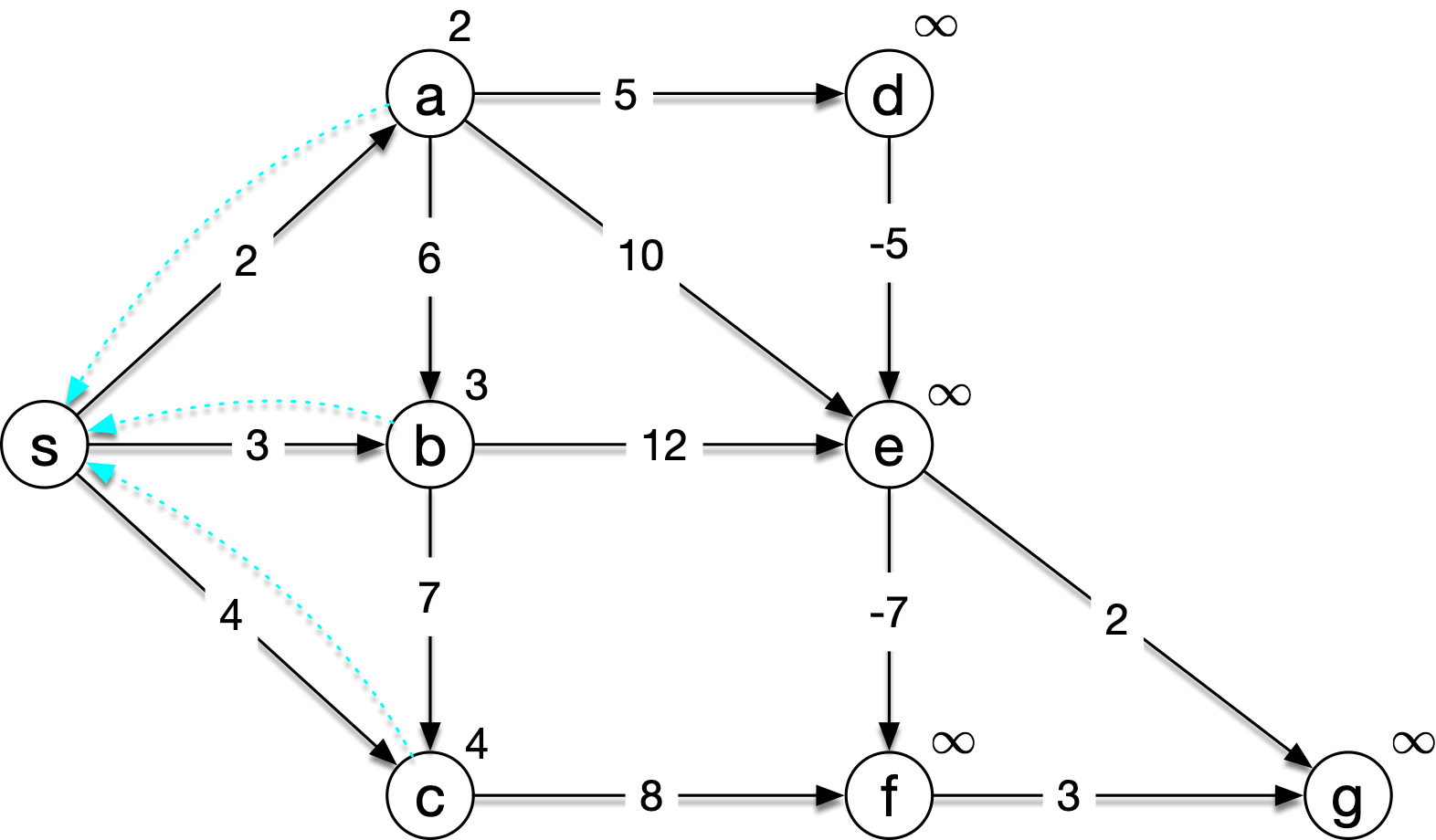 Bellman-Ford
Relax here
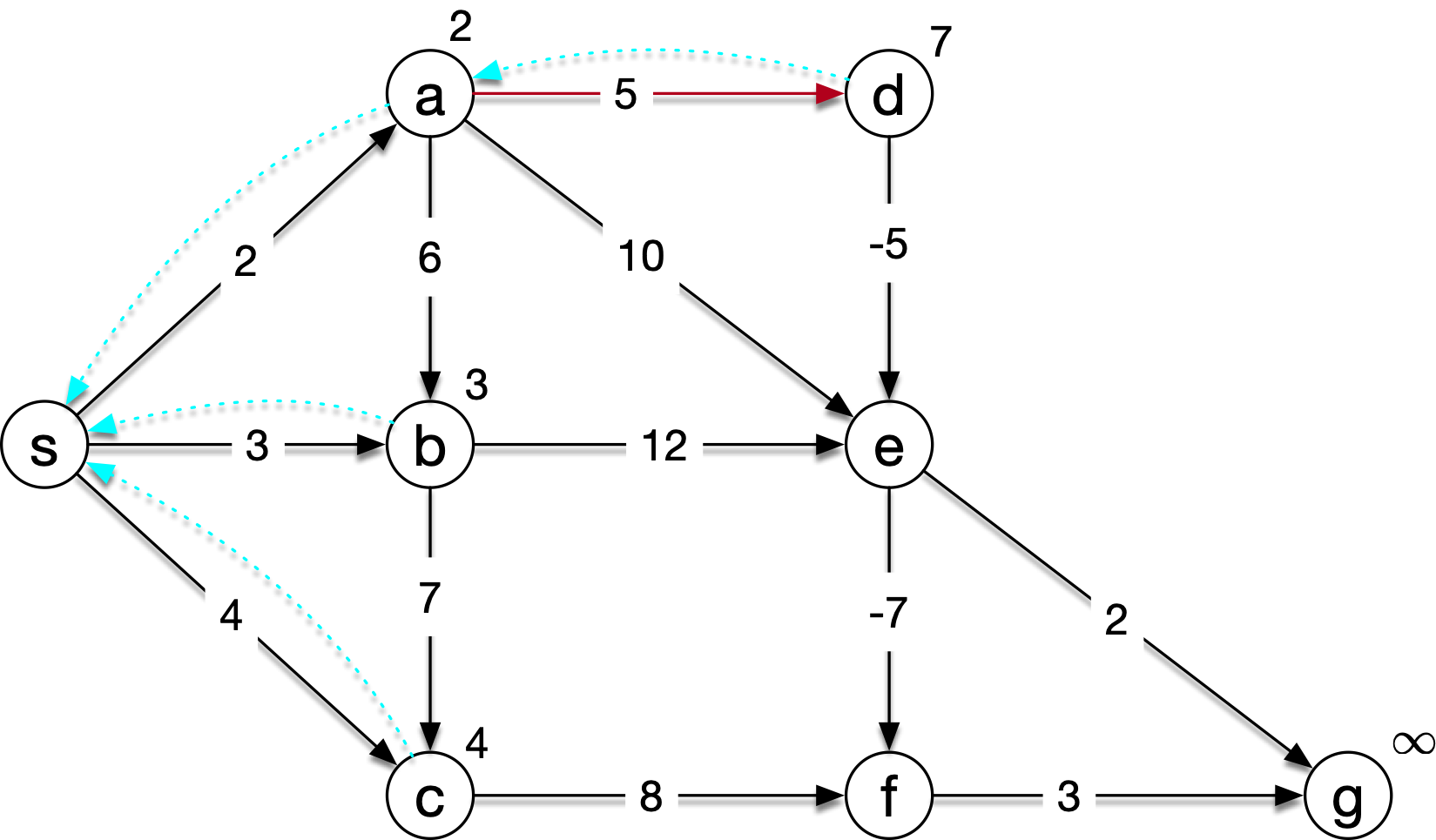 Bellman-Ford
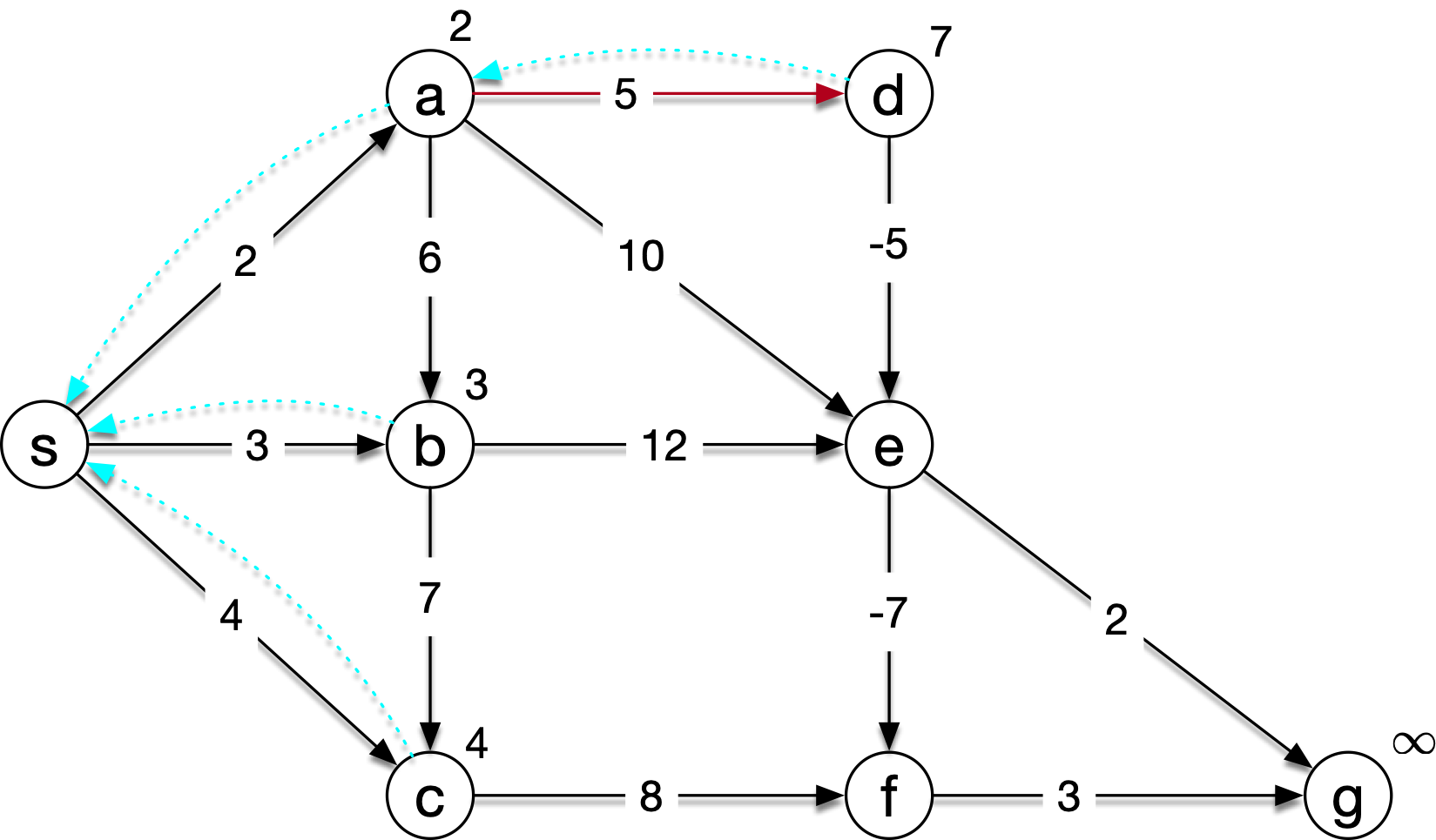 Relax here
Bellman-Ford
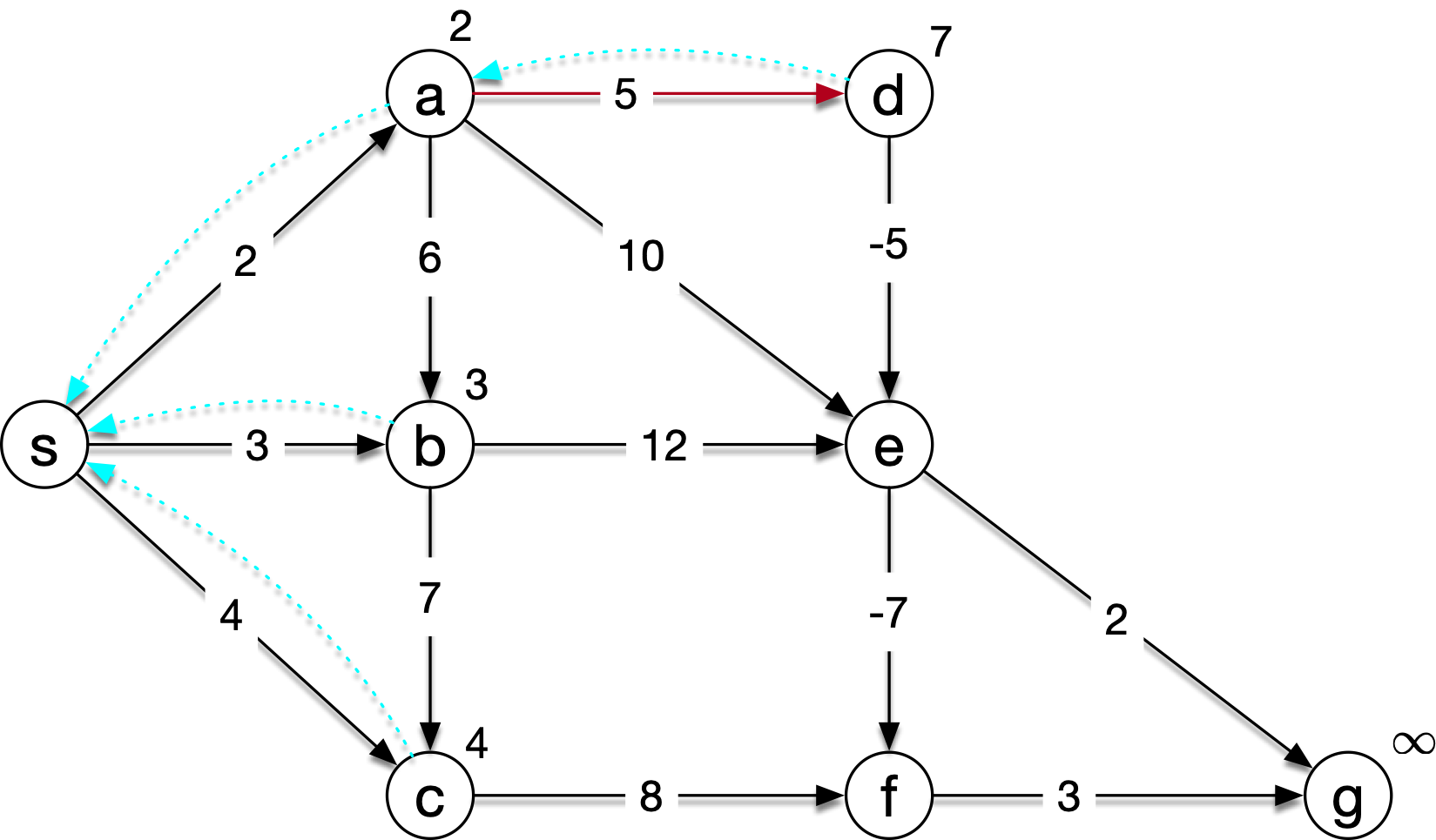 Relax here
Bellman-Ford
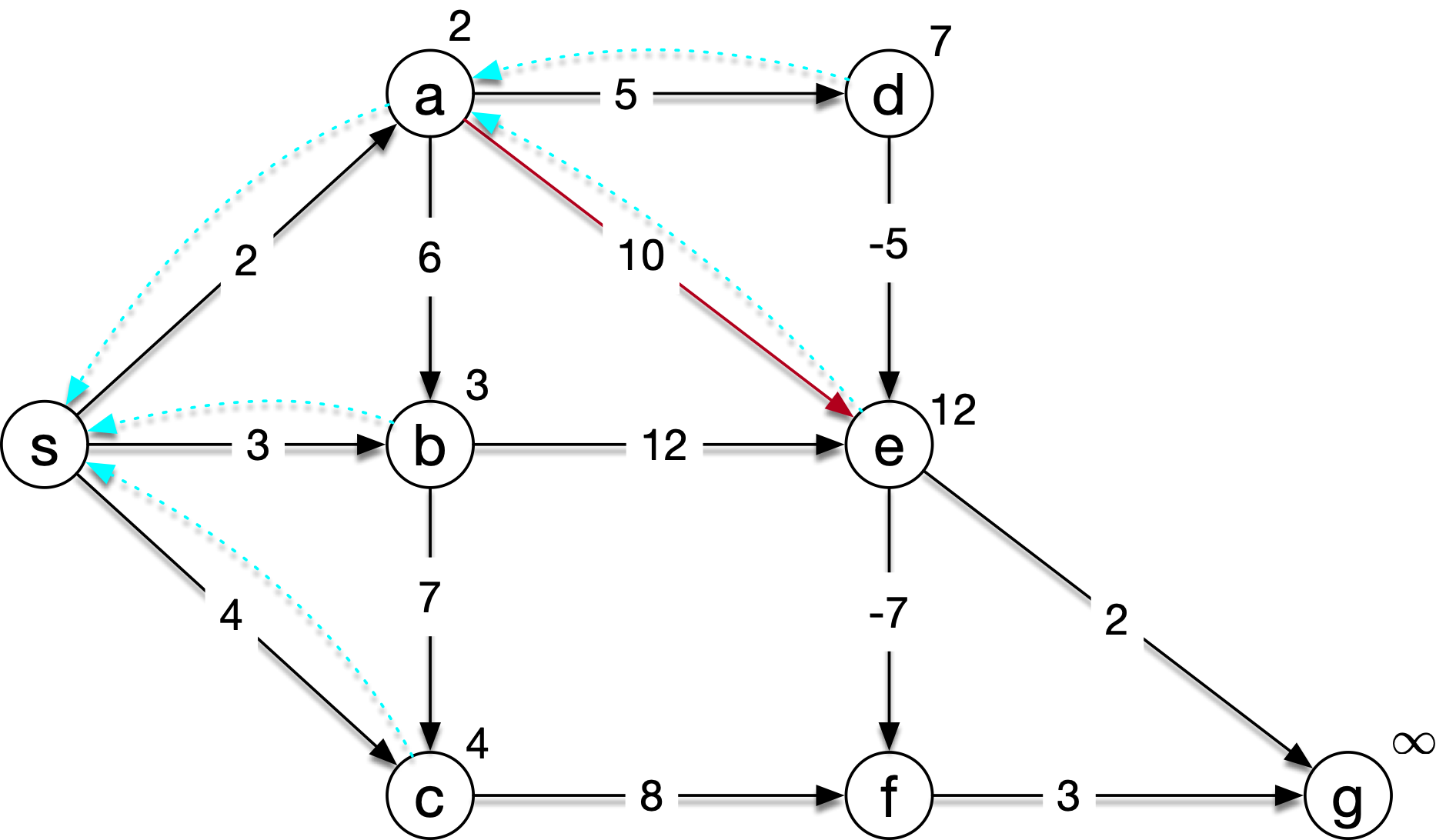 Relax here
Bellman-Ford
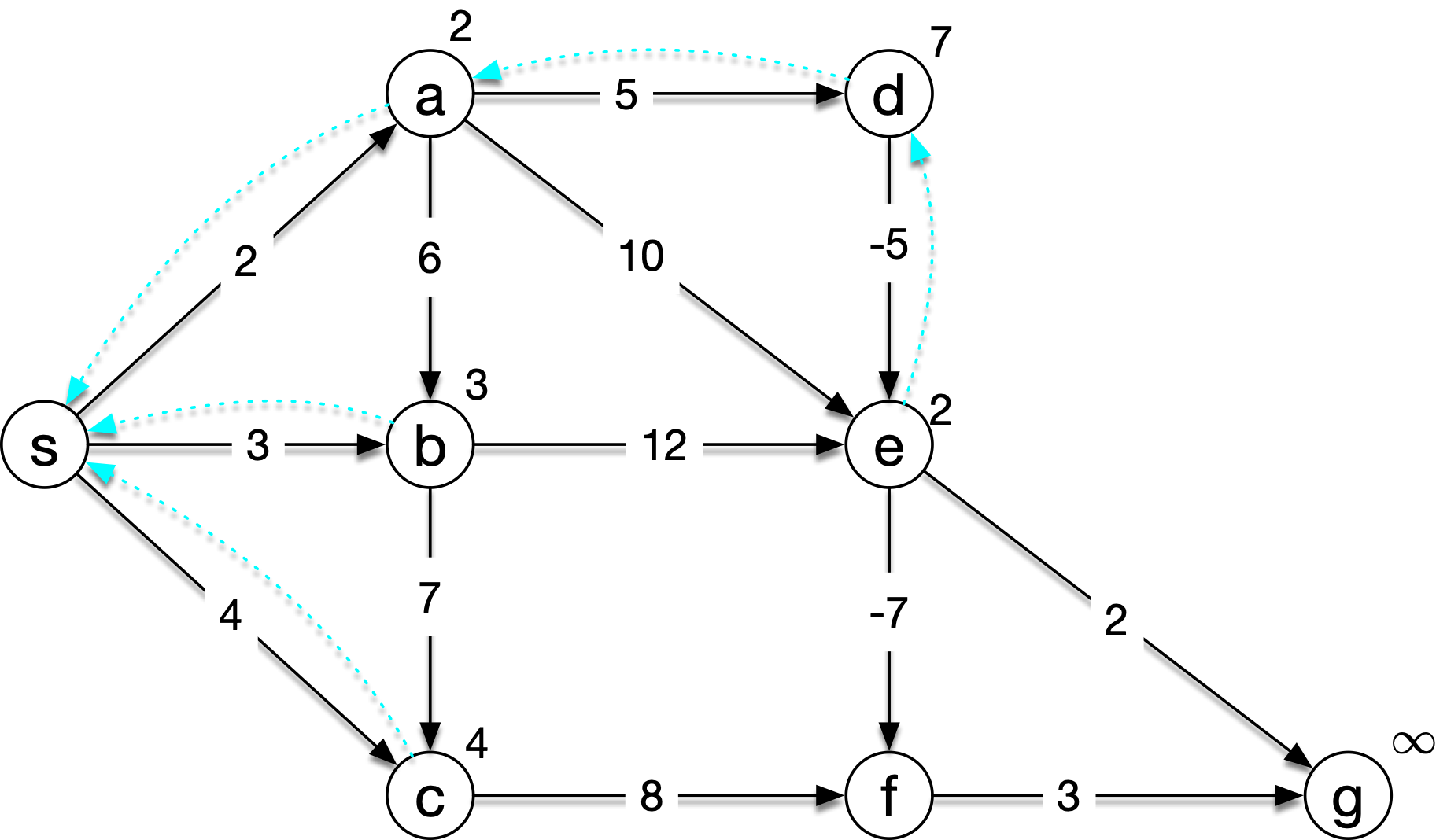 Relax here
Bellman-Ford
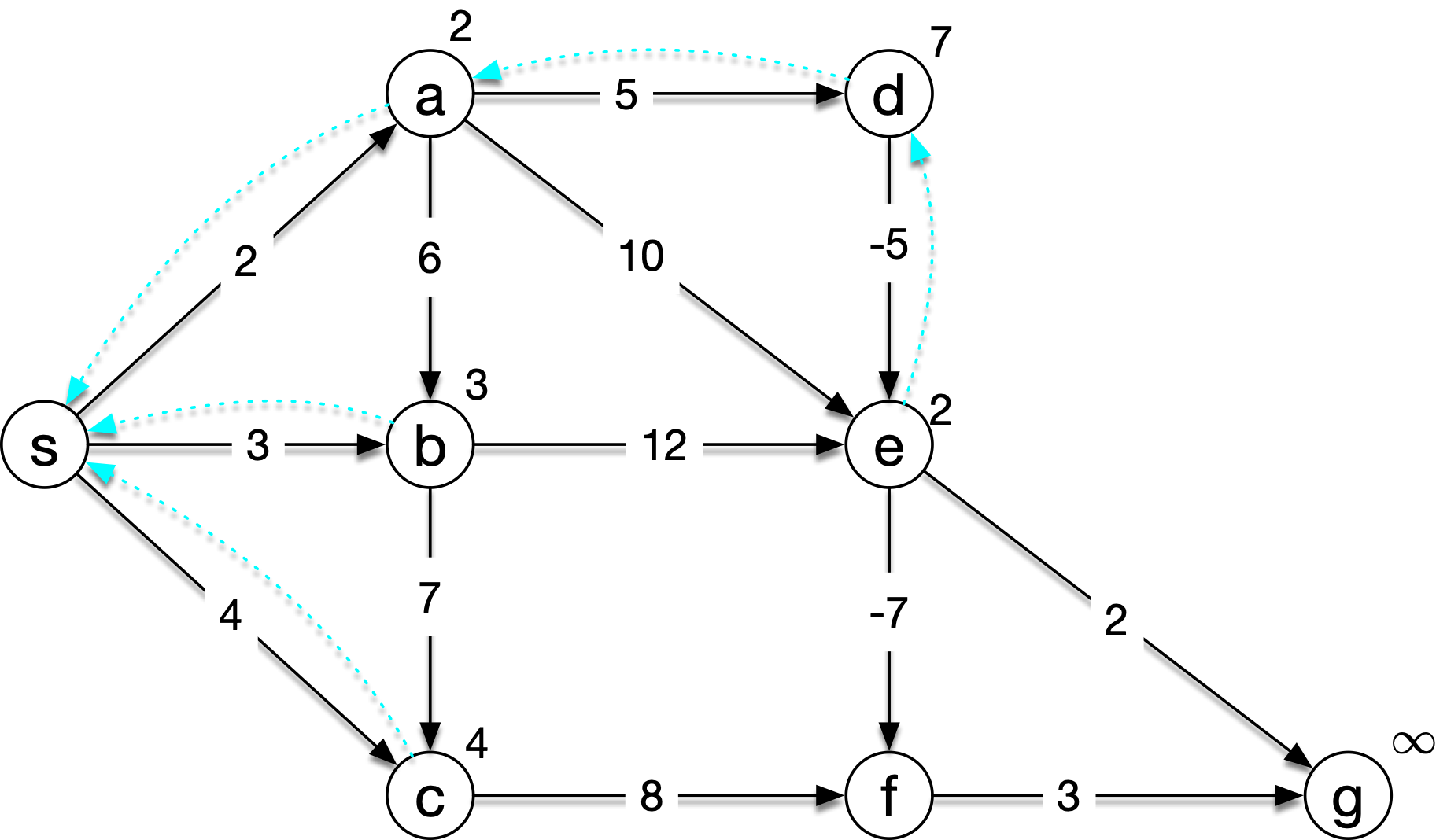 Relax here
Bellman-Ford
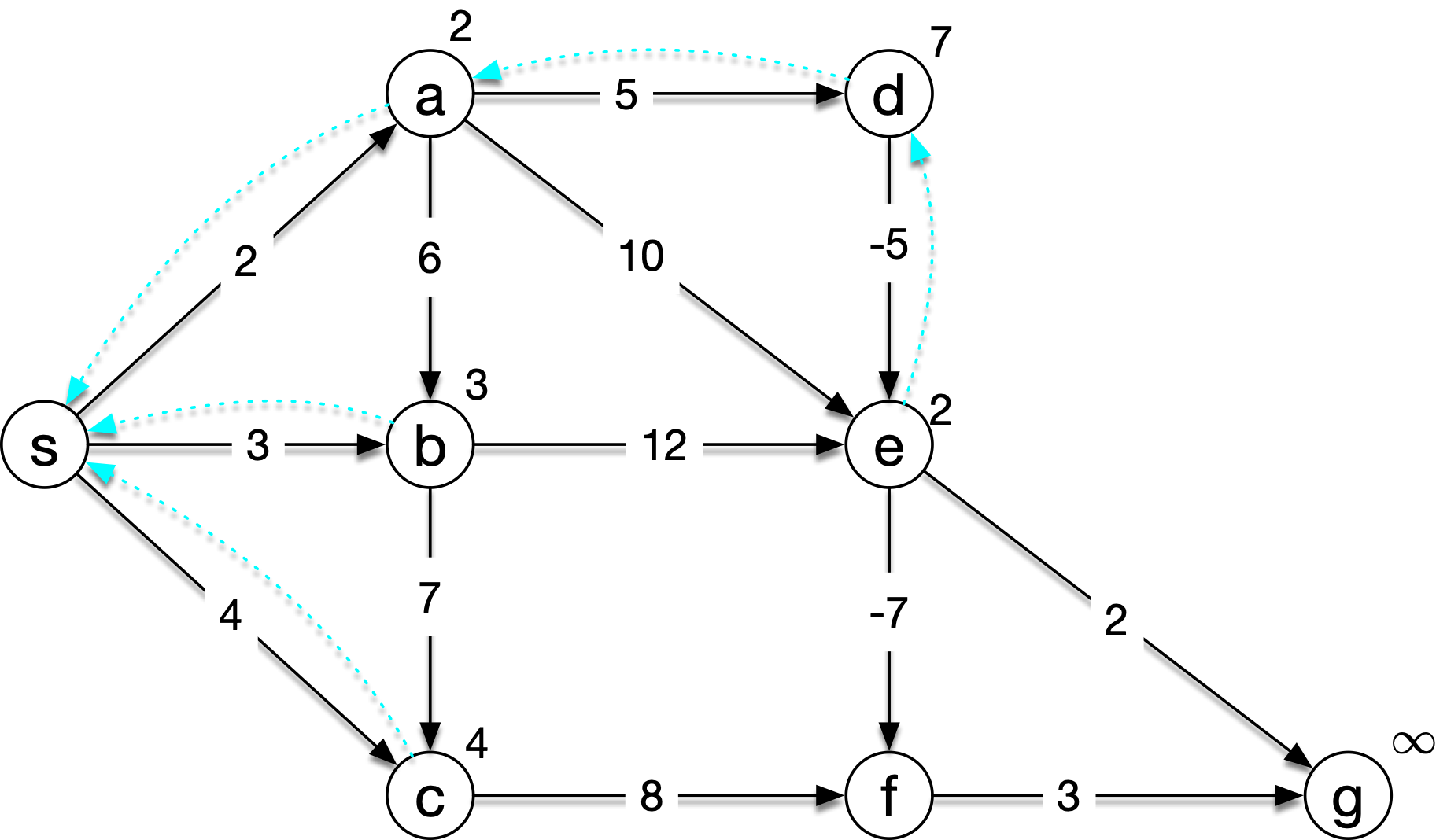 Relax here
Bellman-Ford
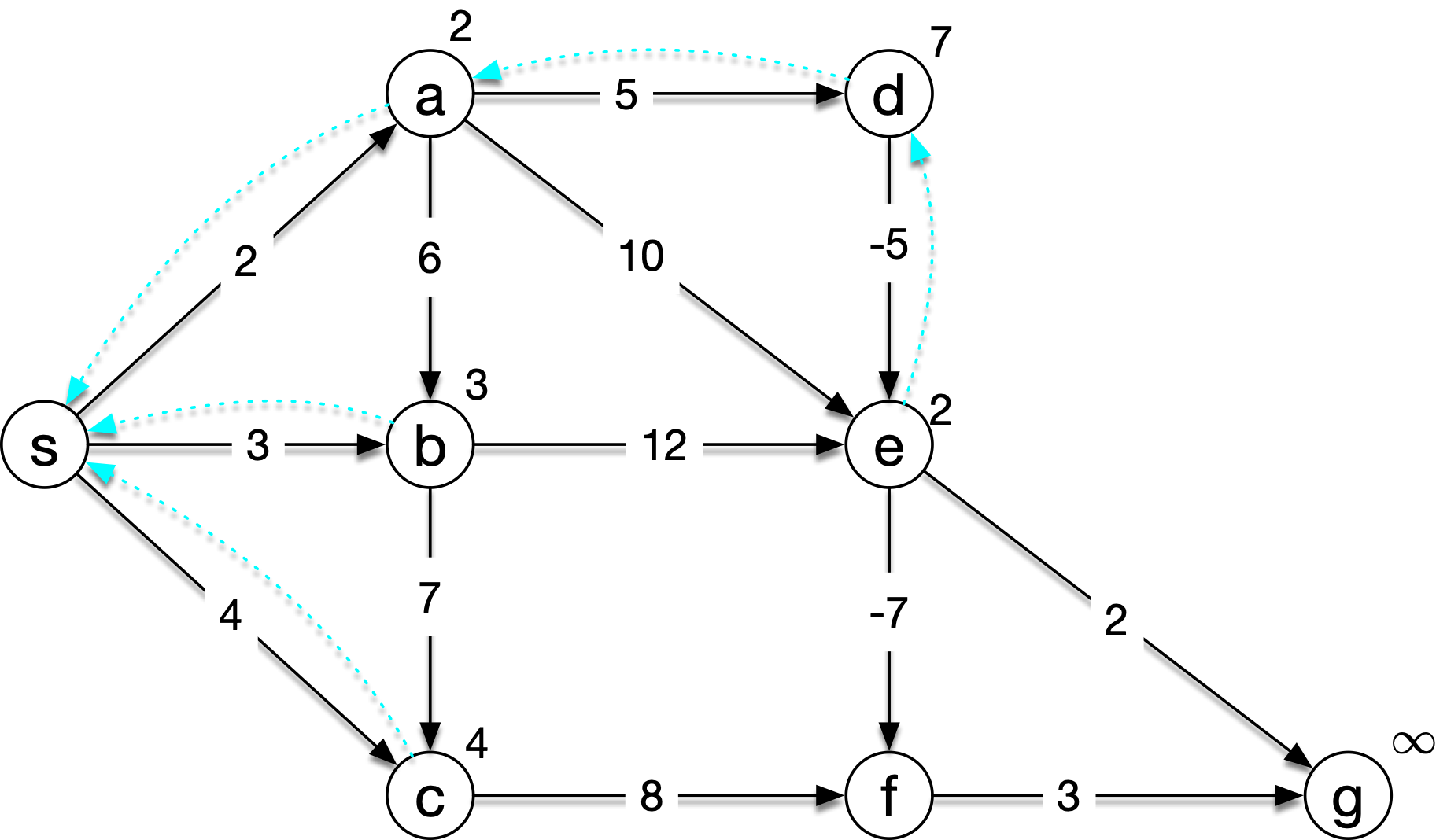 Relax here
Bellman-Ford
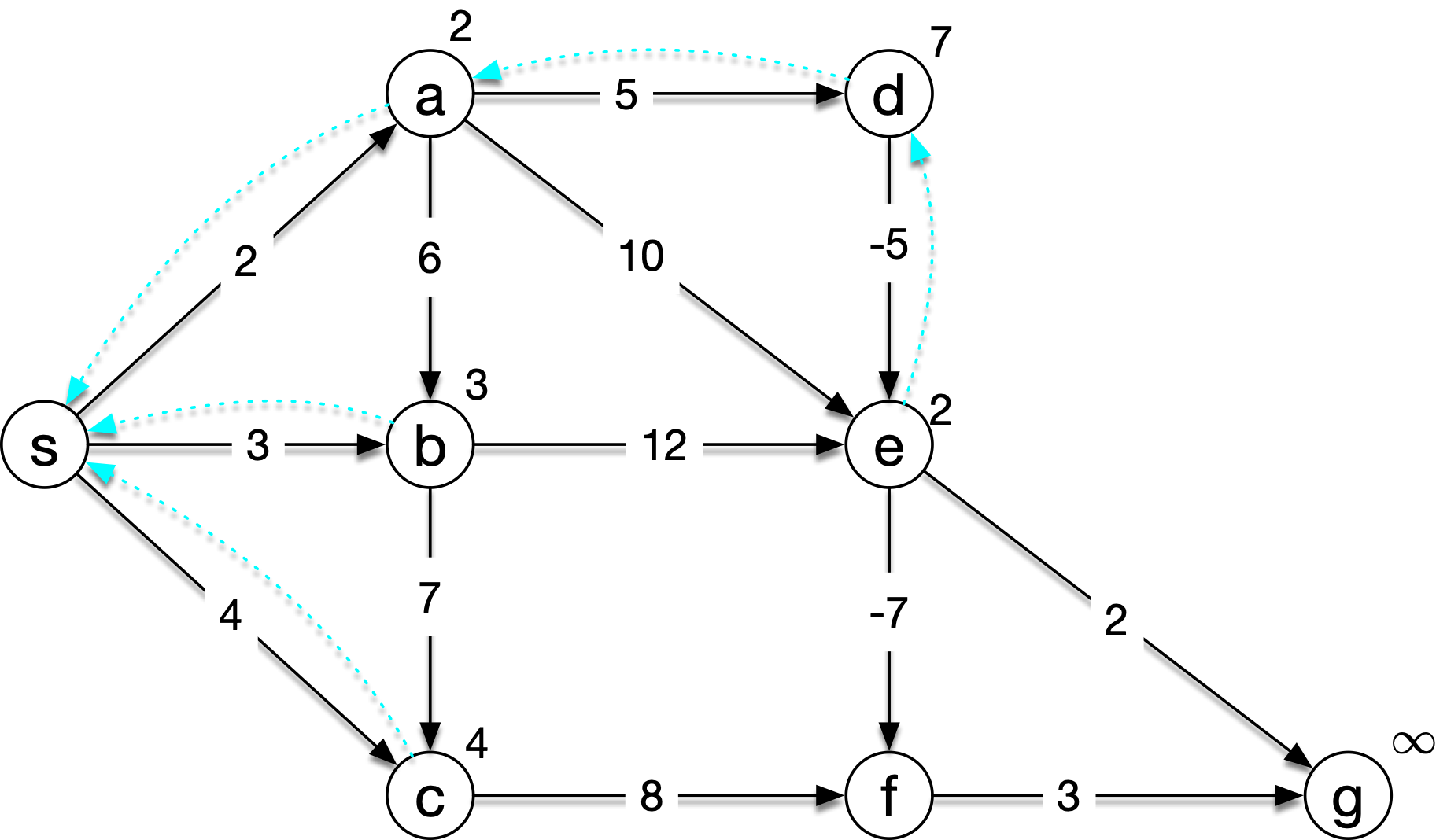 Relax here
Bellman-Ford
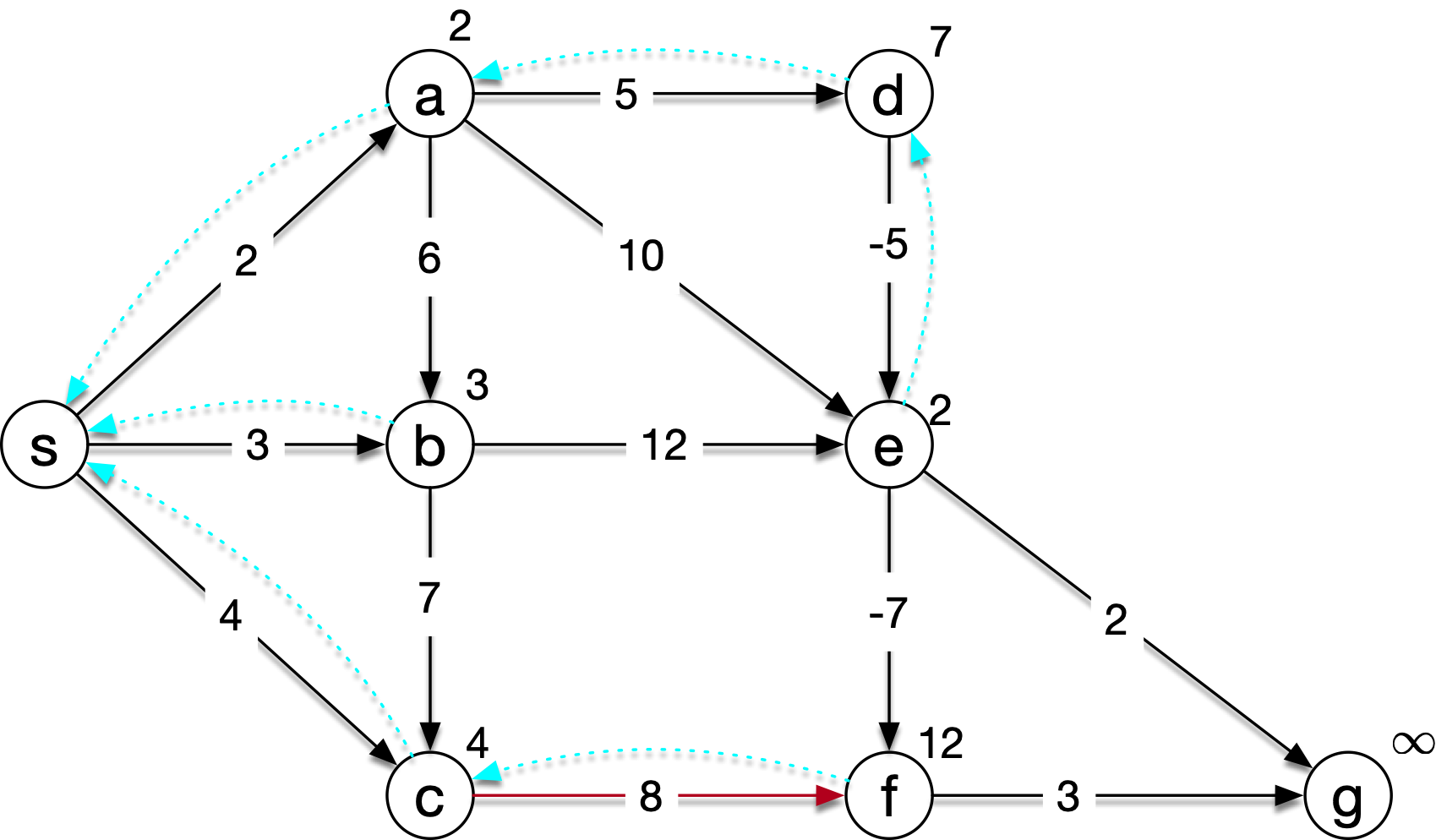 Relax here
Bellman-Ford
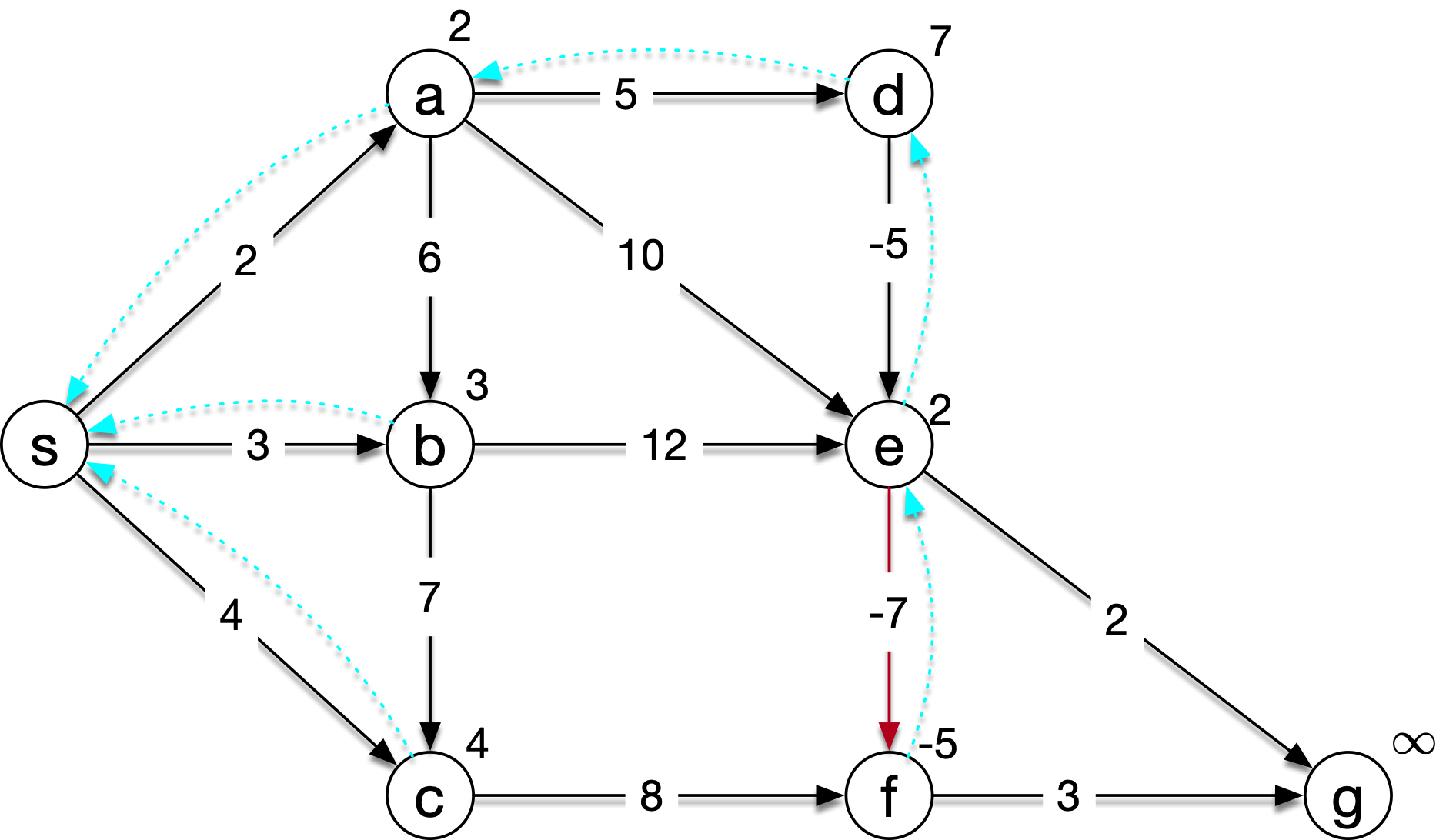 Relax Here
Bellman-Ford
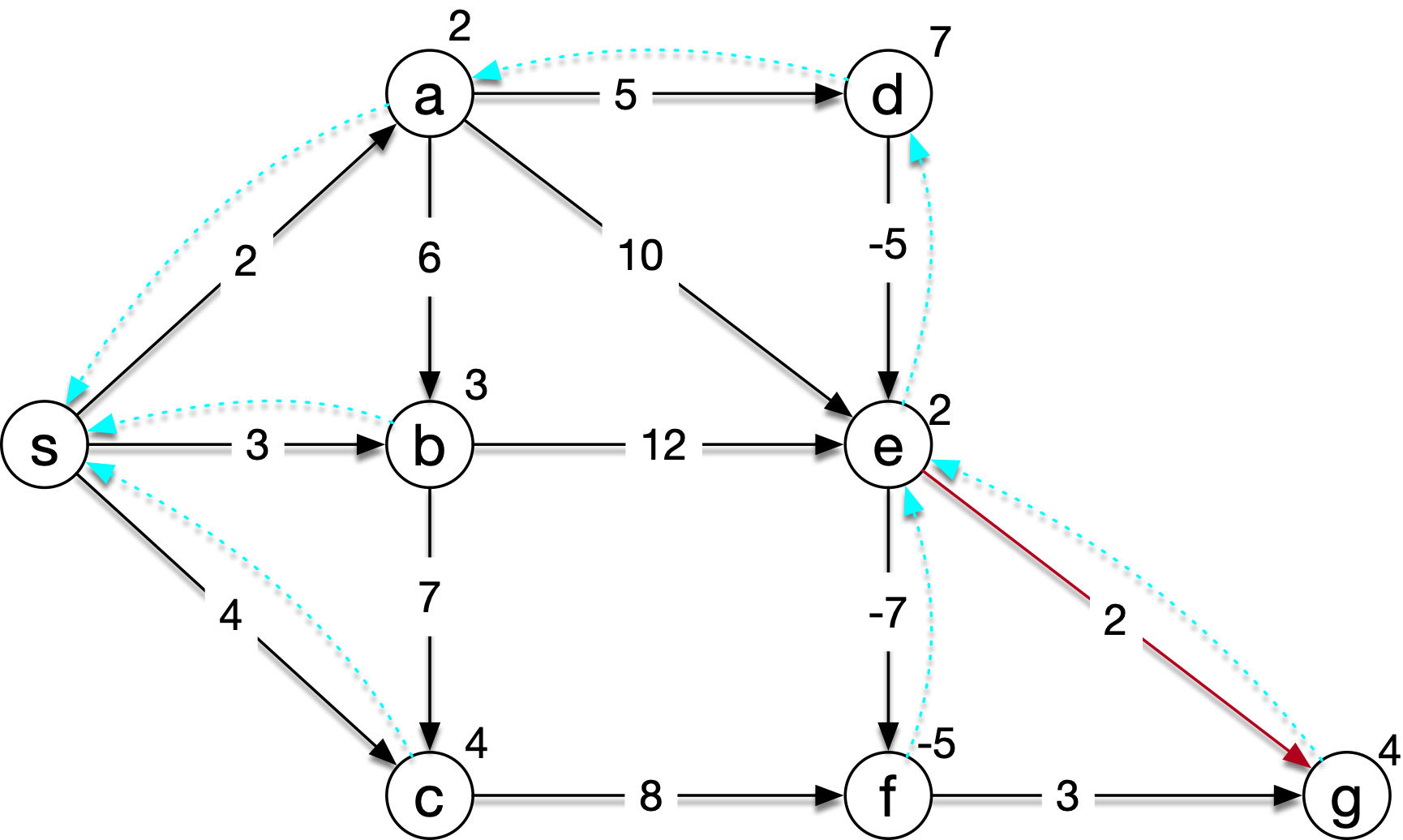 Relax Here
Bellman-Ford
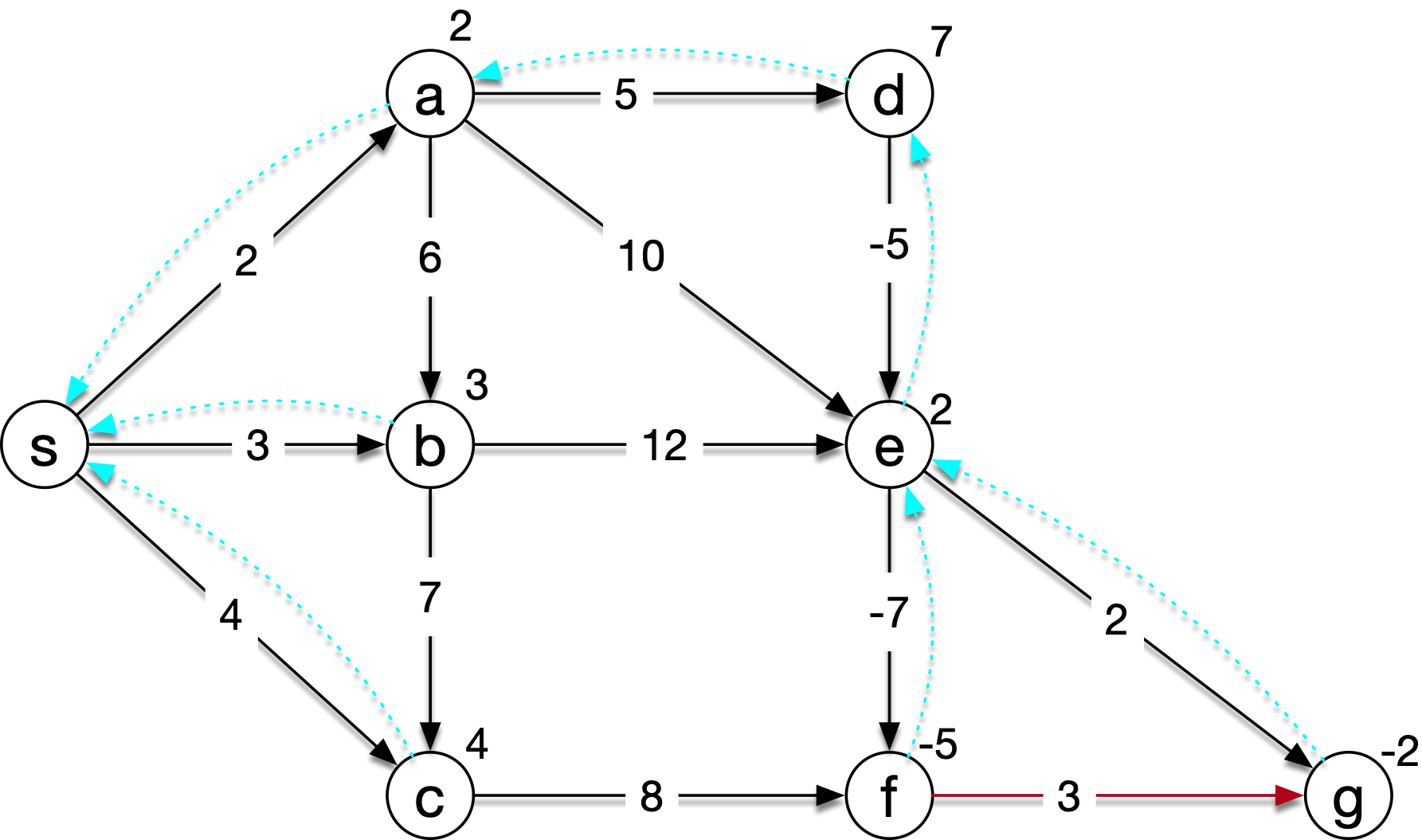 Relax Here
Bellman-Ford
Now, we can start again
Bellman-Ford
Relax Here
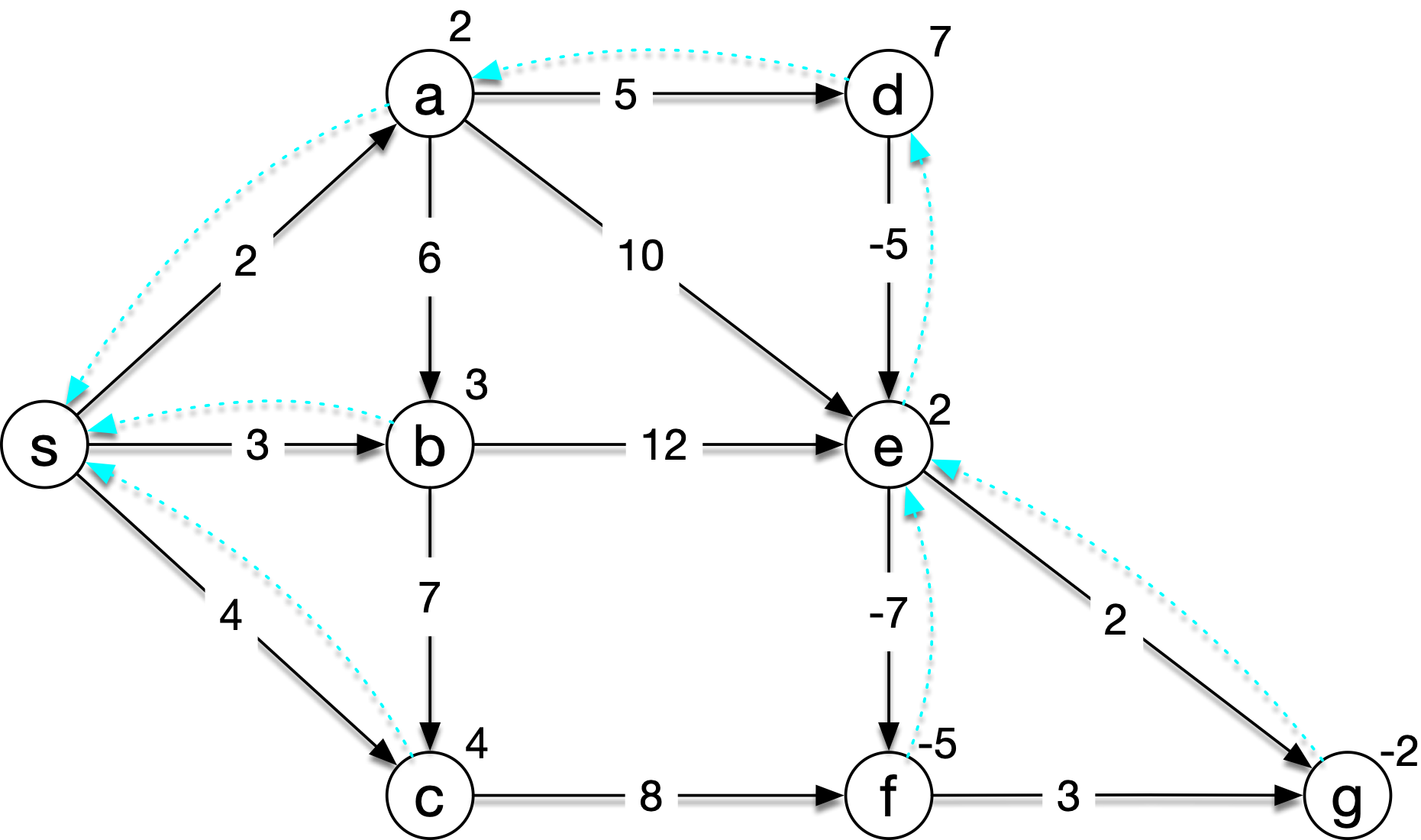 Bellman-Ford
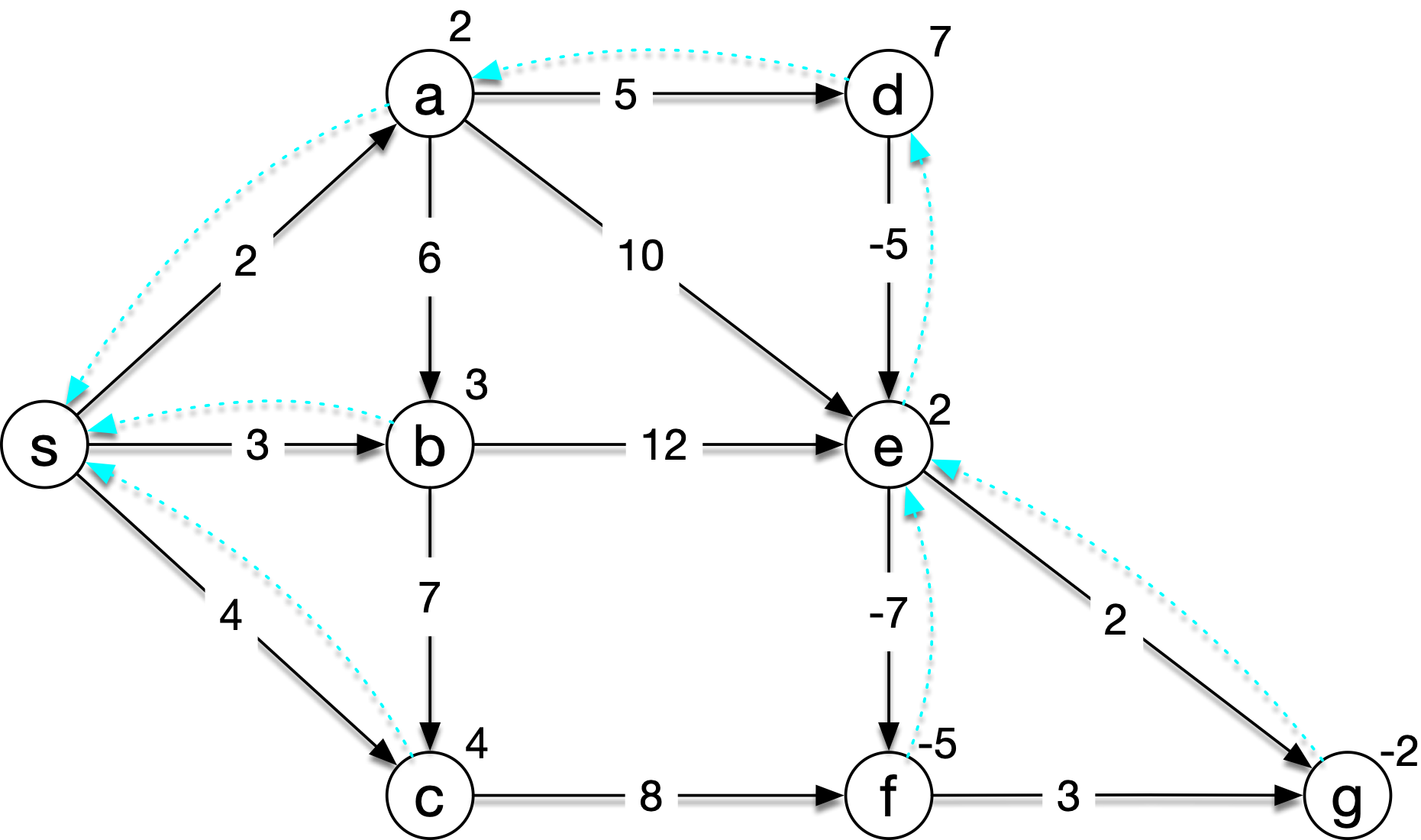 Relax Here
Bellman-Ford
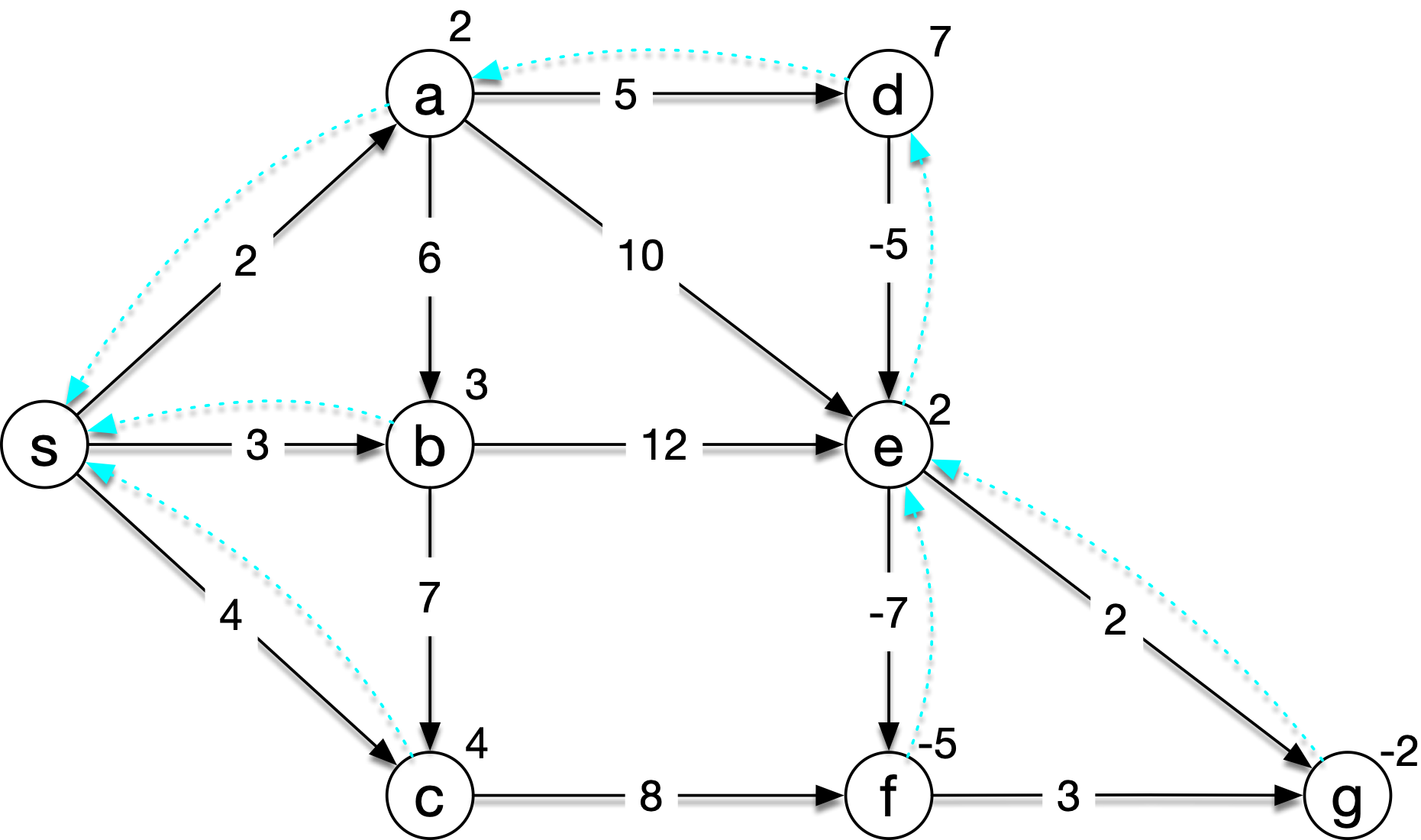 Relax Here
Bellman-Ford
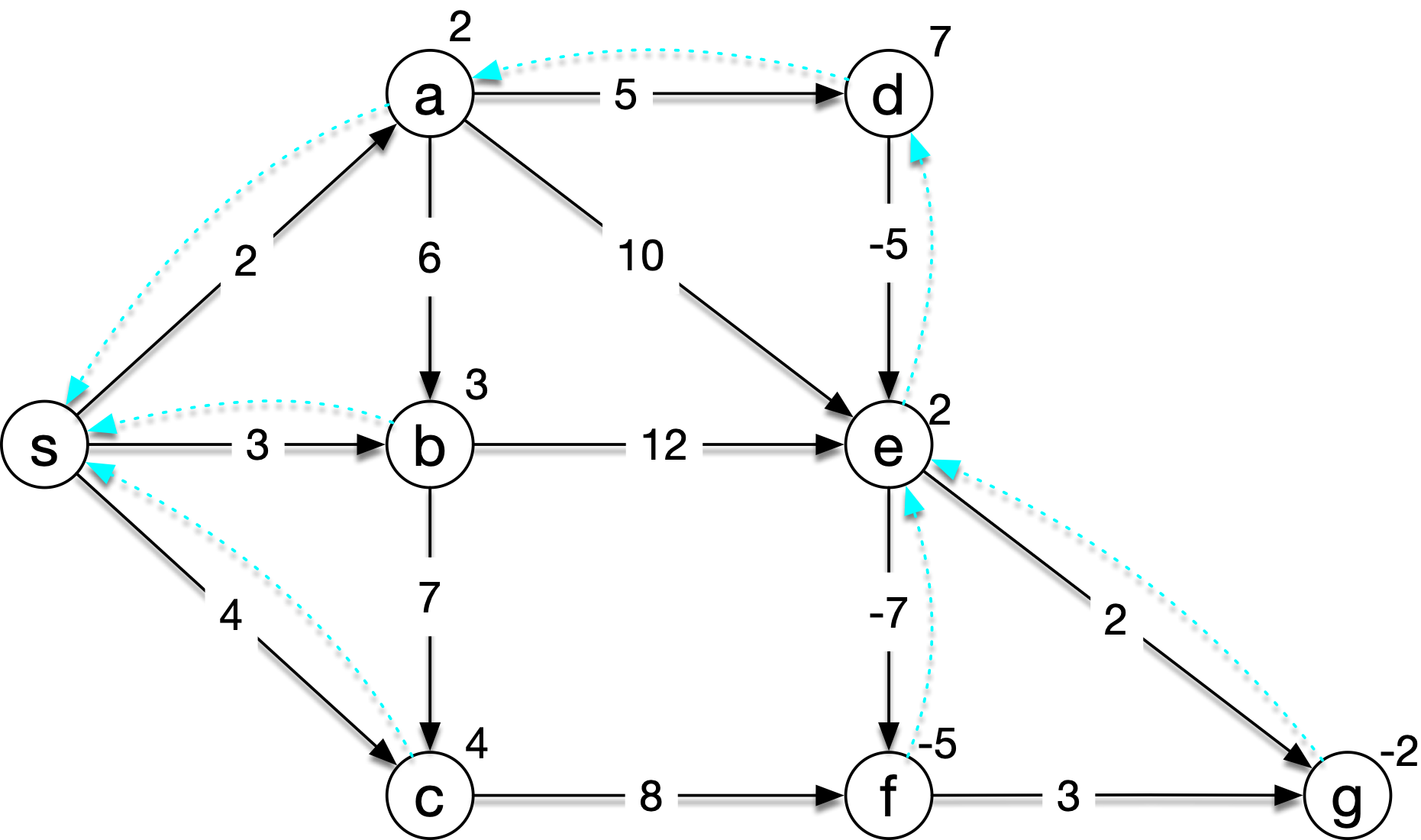 Relax Here
Bellman-Ford
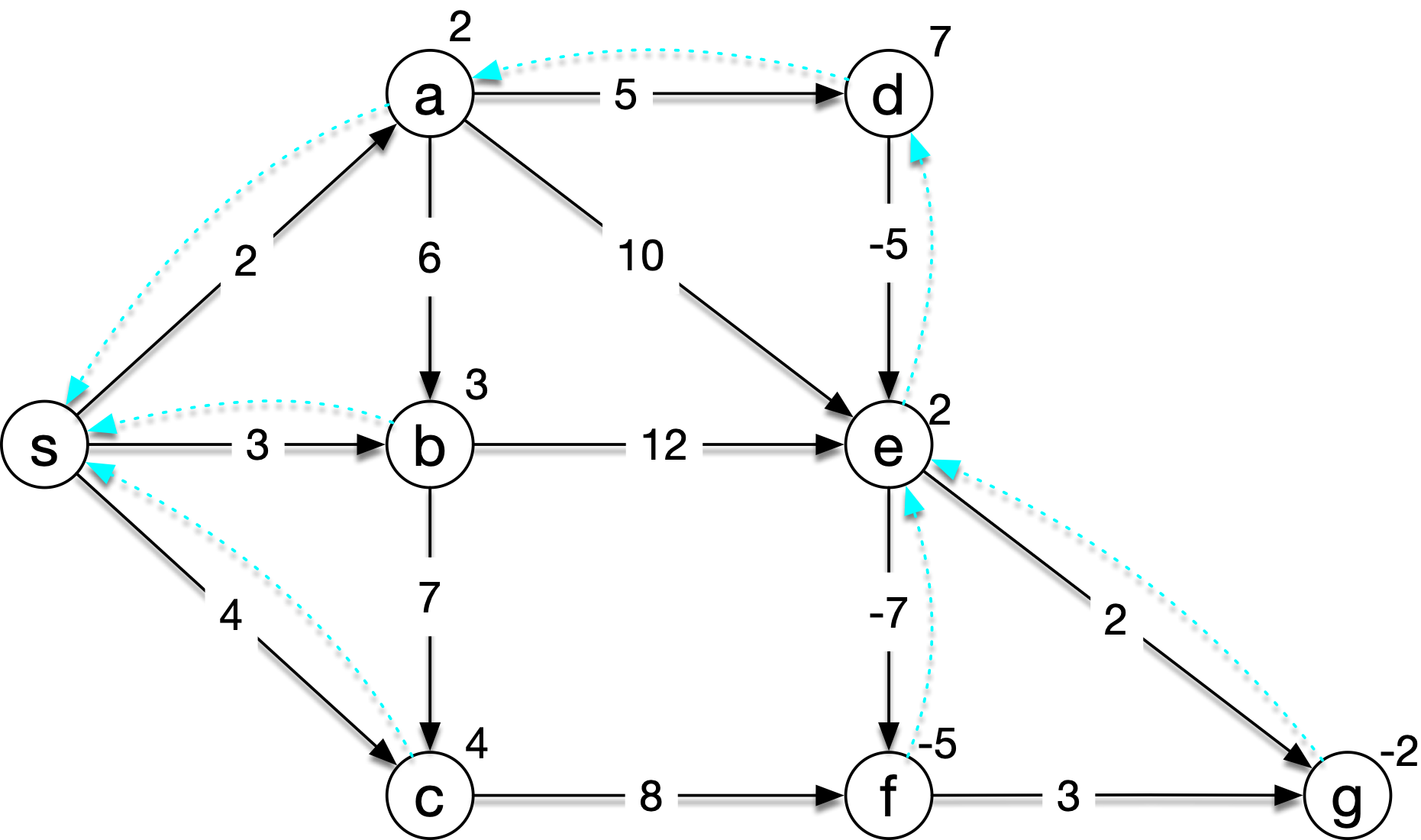 Relax Here
Bellman-Ford
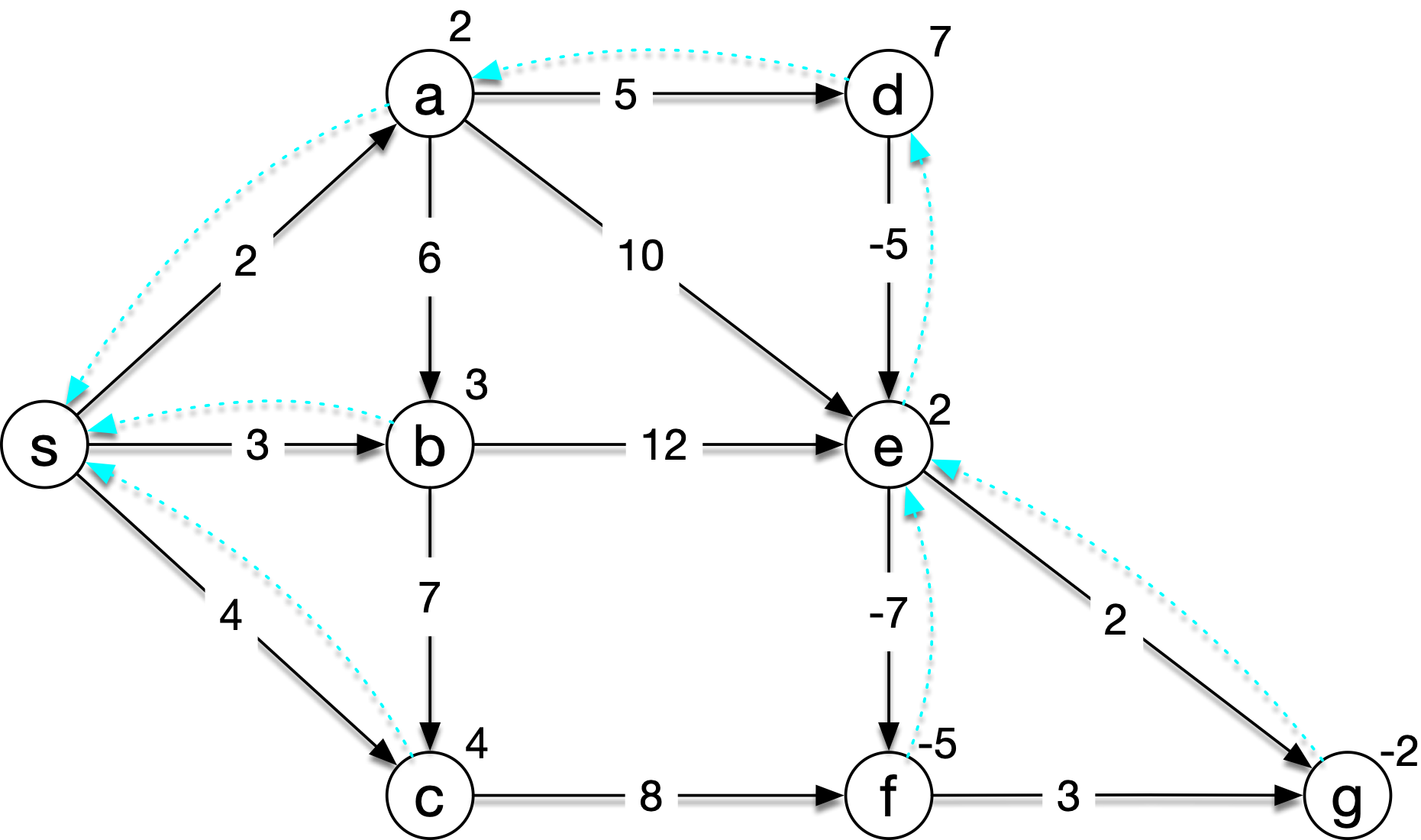 Relax Here
Bellman-Ford
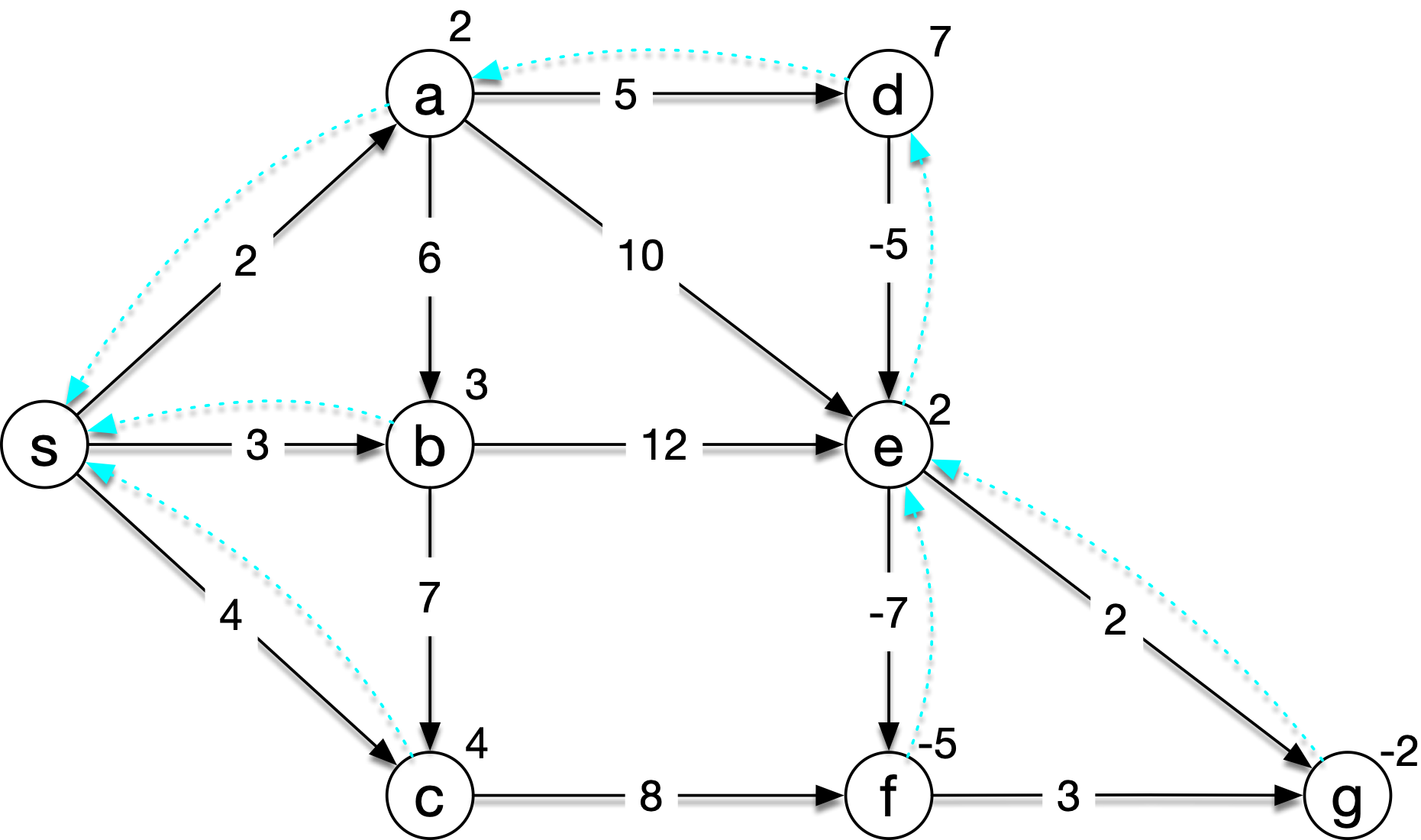 Relax Here
Bellman-Ford
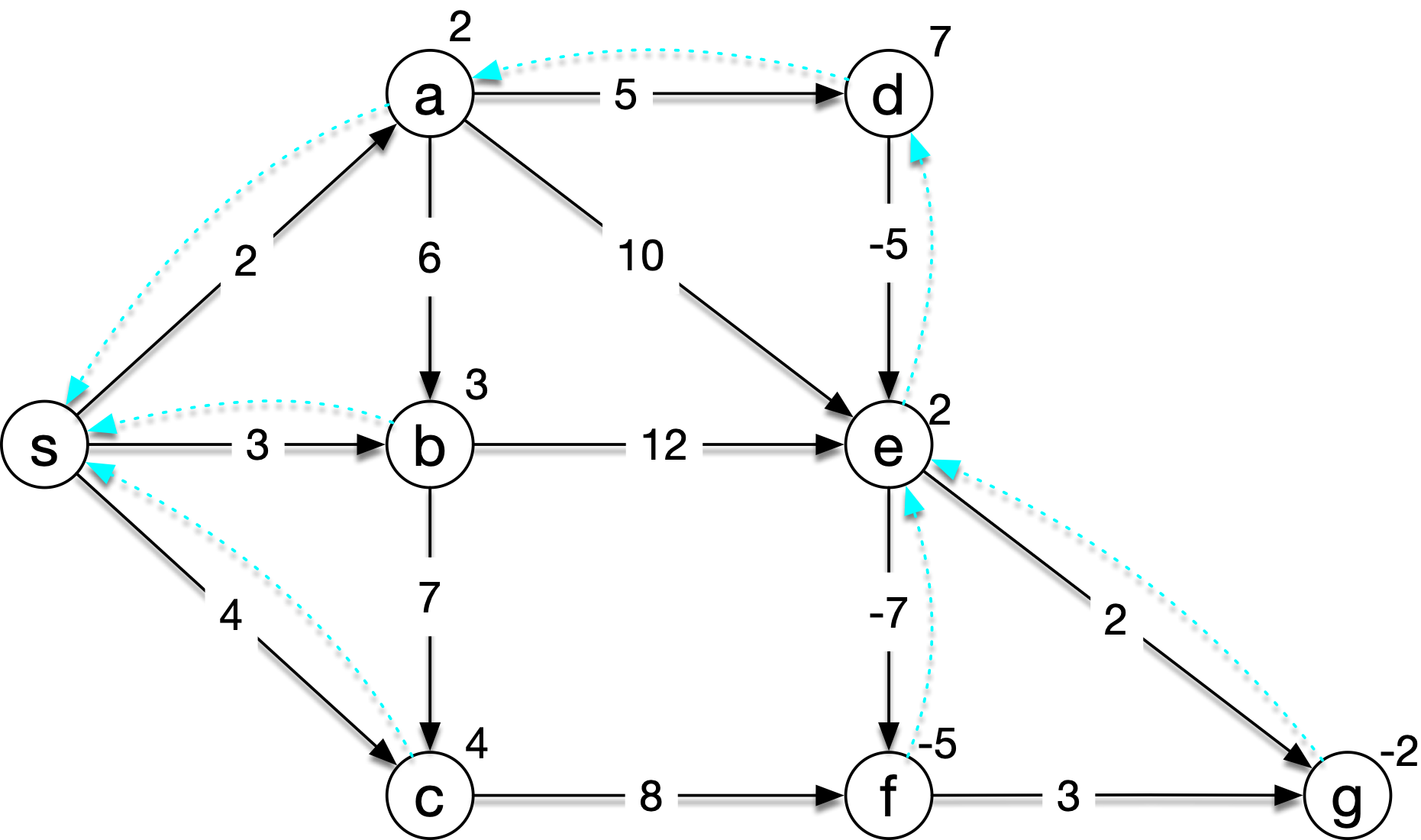 Relax Here
Bellman-Ford
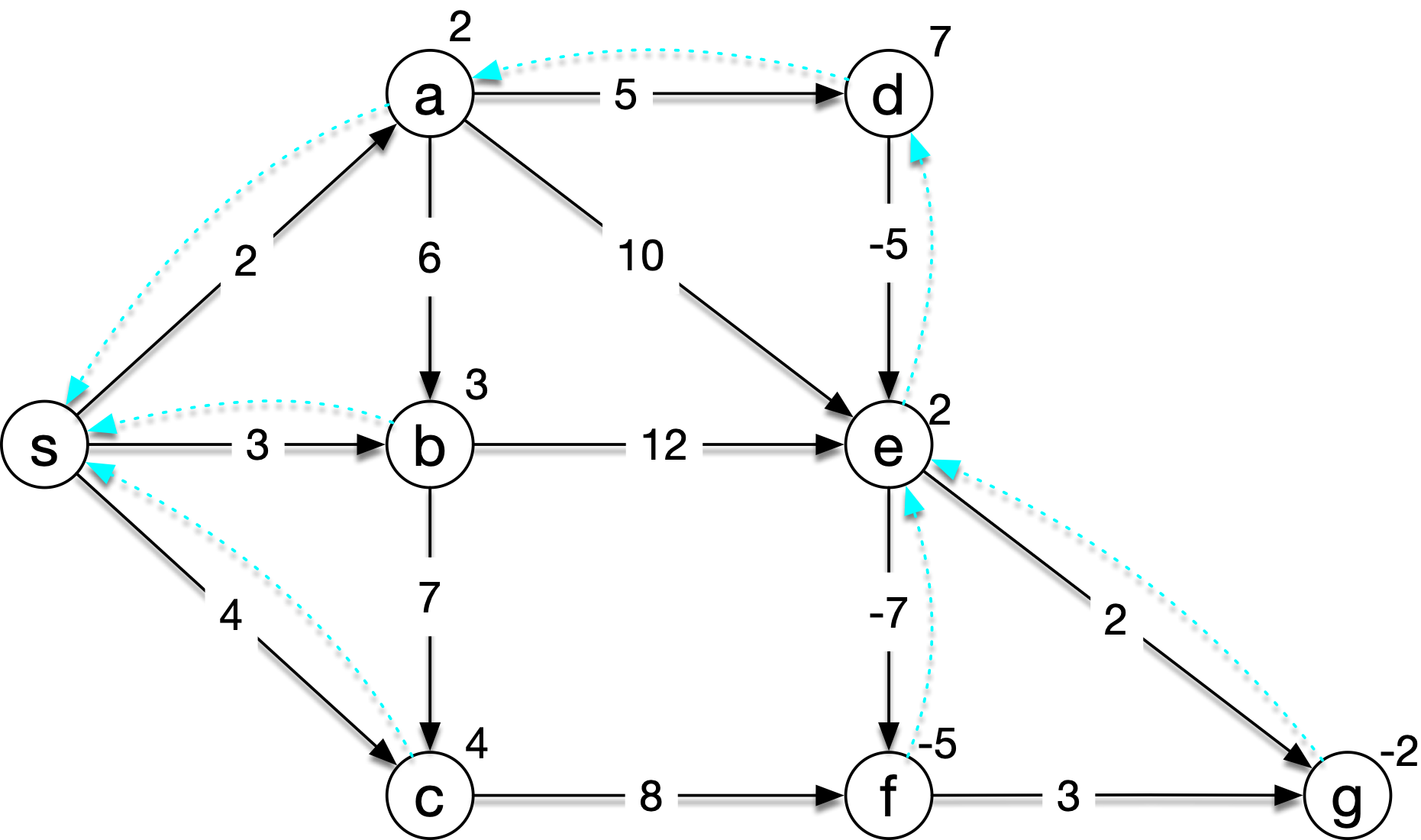 Relax Here
Bellman-Ford
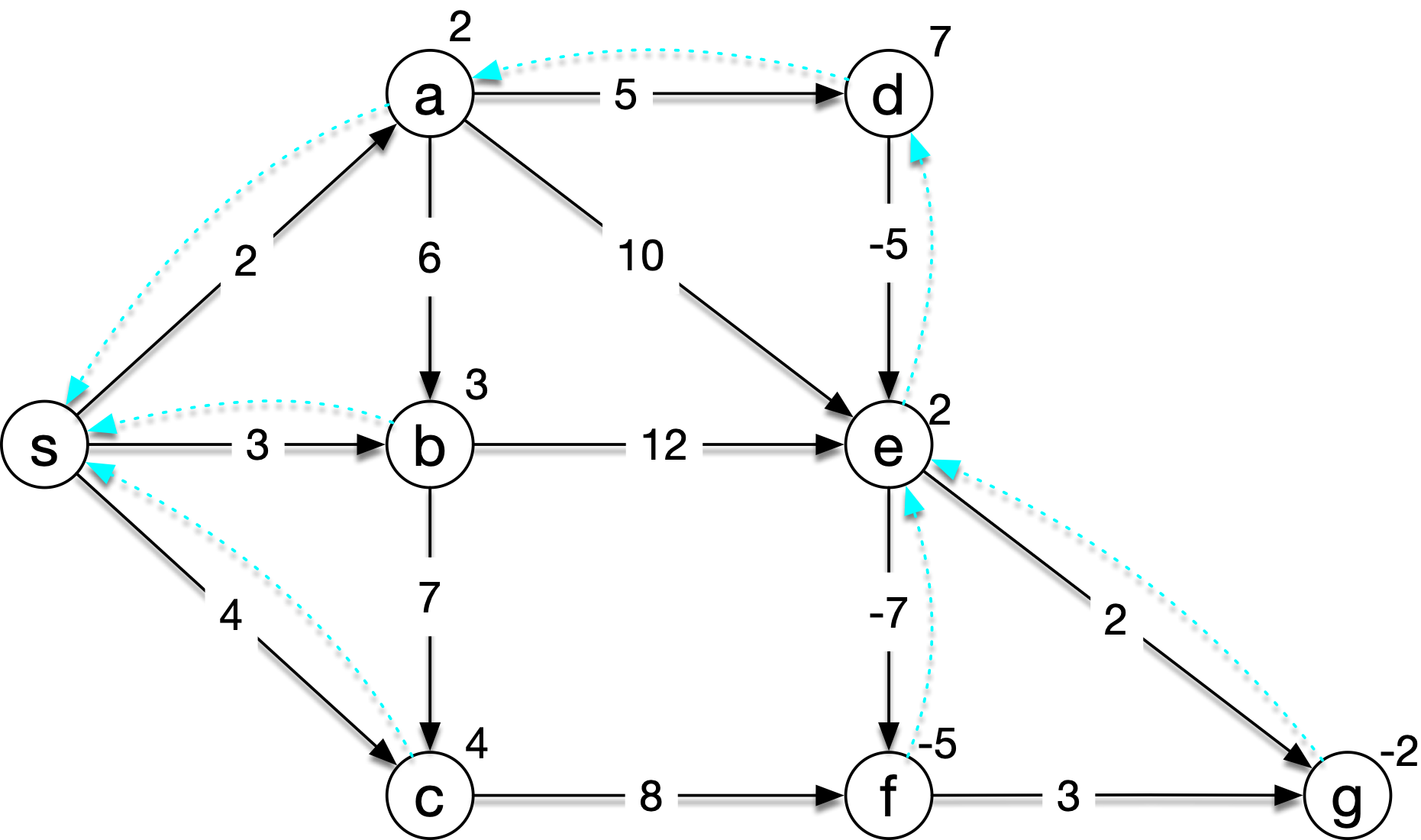 Relax Here
Bellman-Ford
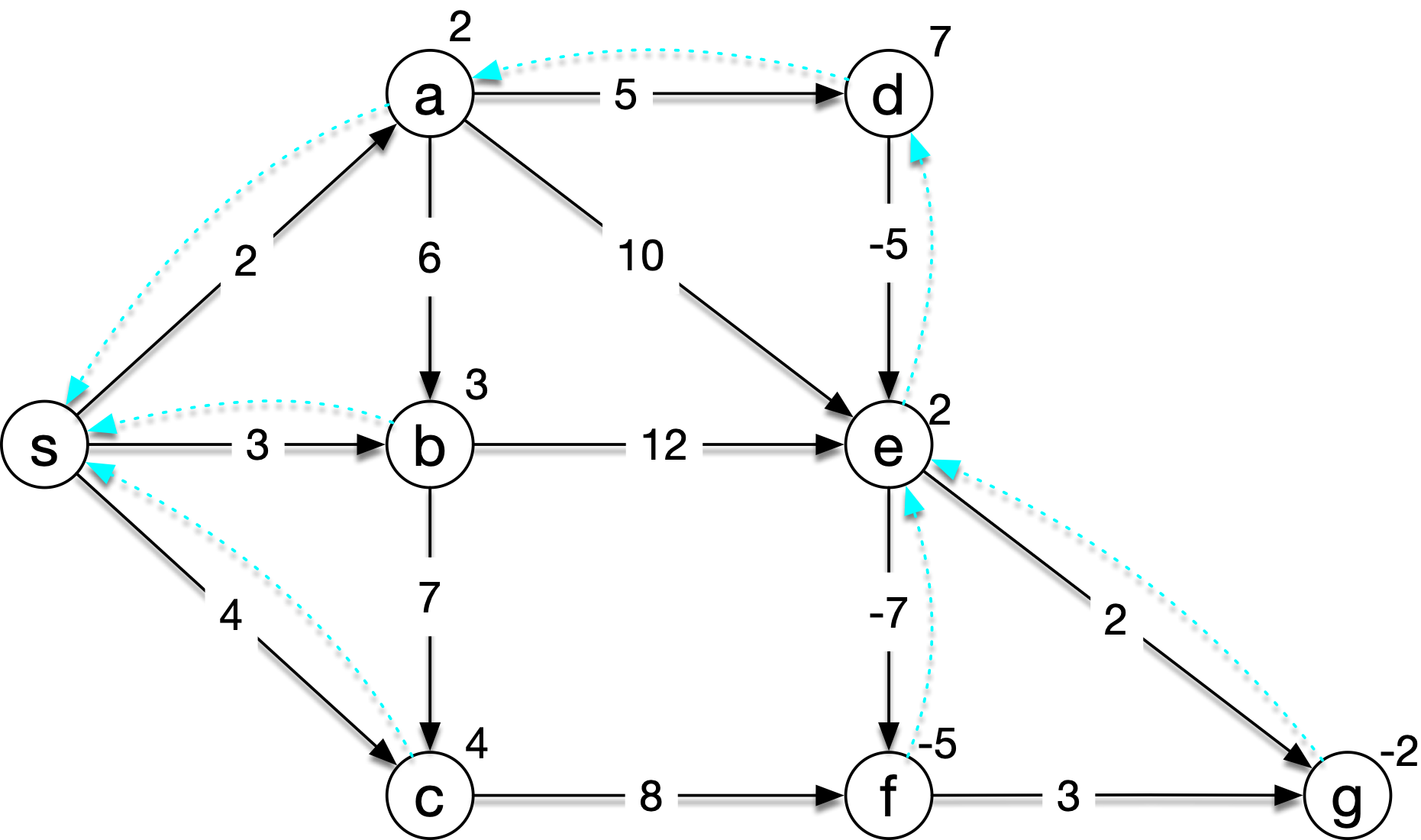 Relax Here
Bellman-Ford
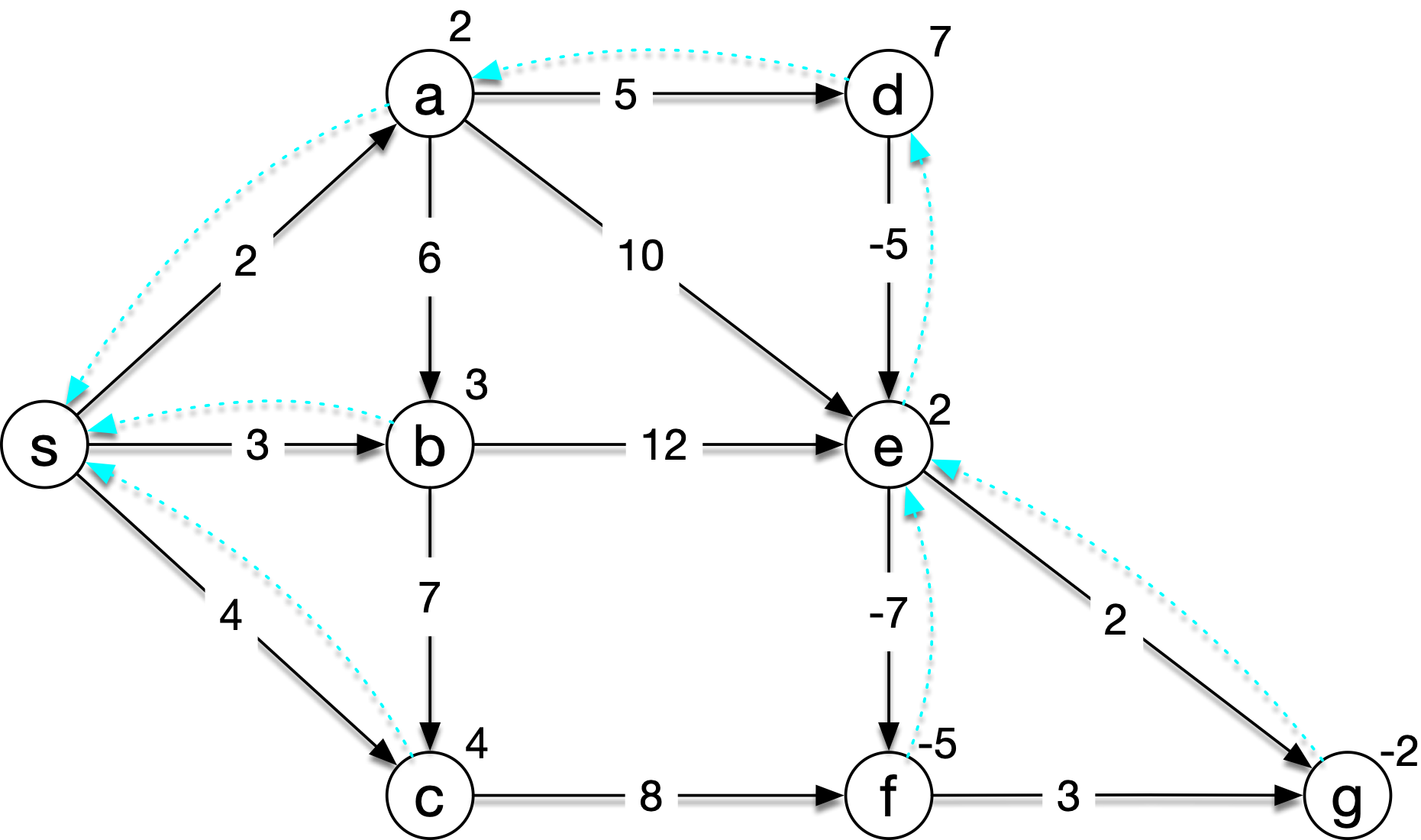 Relax Here
Bellman-Ford
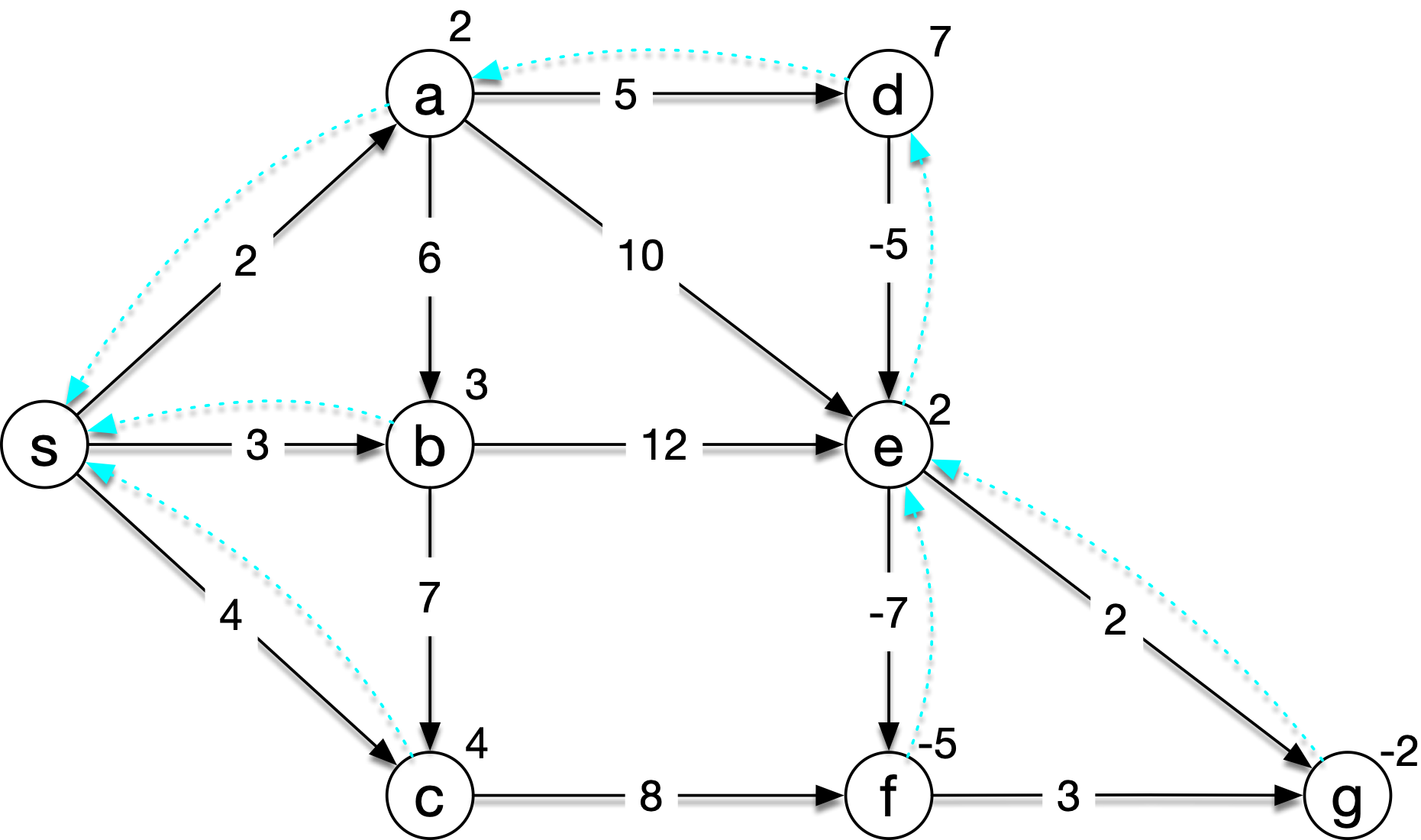 Relax Here
Bellman-Ford
The second round, nothing changed
This was an easy example, after all
We can therefore shortcut the rest, decide that there are no cycles, and finish
Bellman-Ford
Now, let's create a negative weight cycle b-d-e-f-b
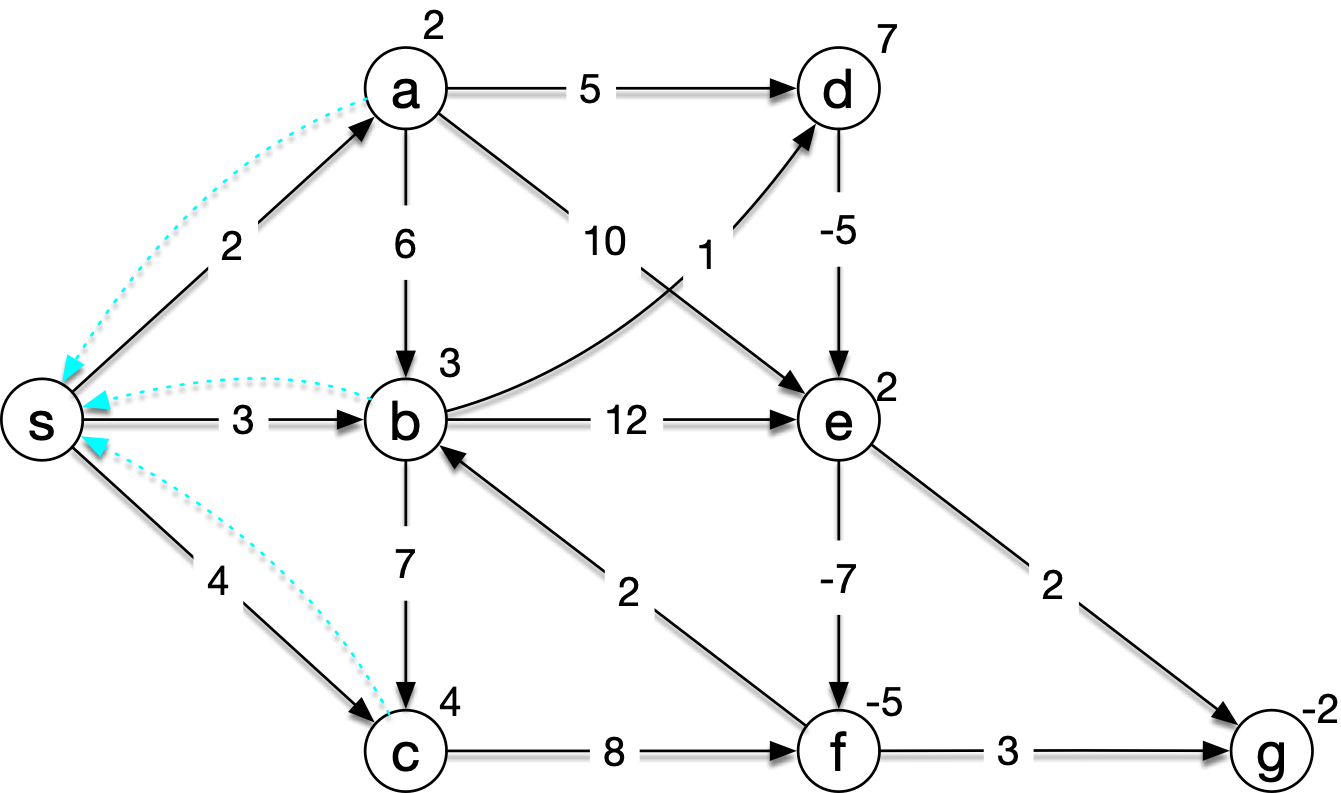 Bellman-Ford
The first time around, we would get something like this
Your mileage will vary because of choices in the ordering of edges
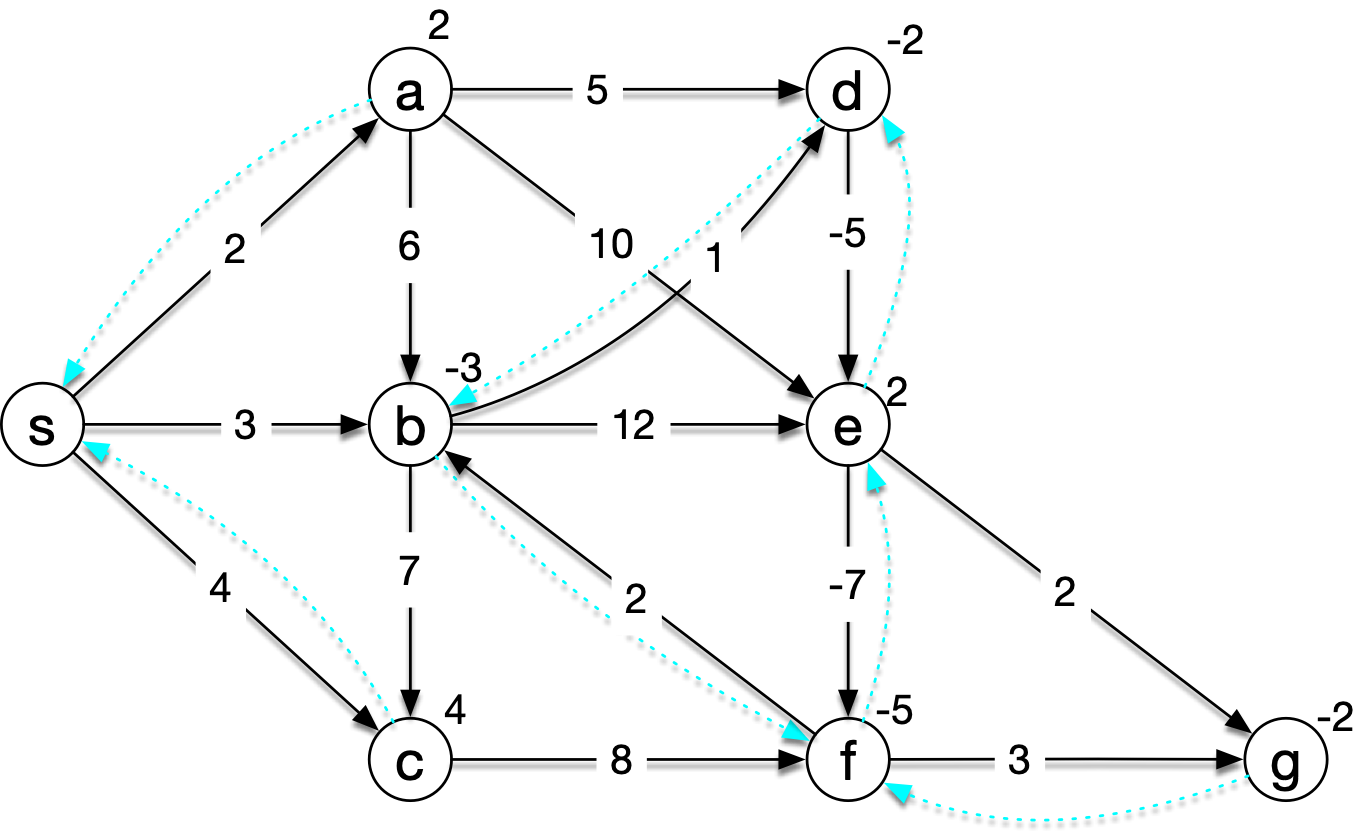 Bellman-Ford
If we relax along d-e, we get
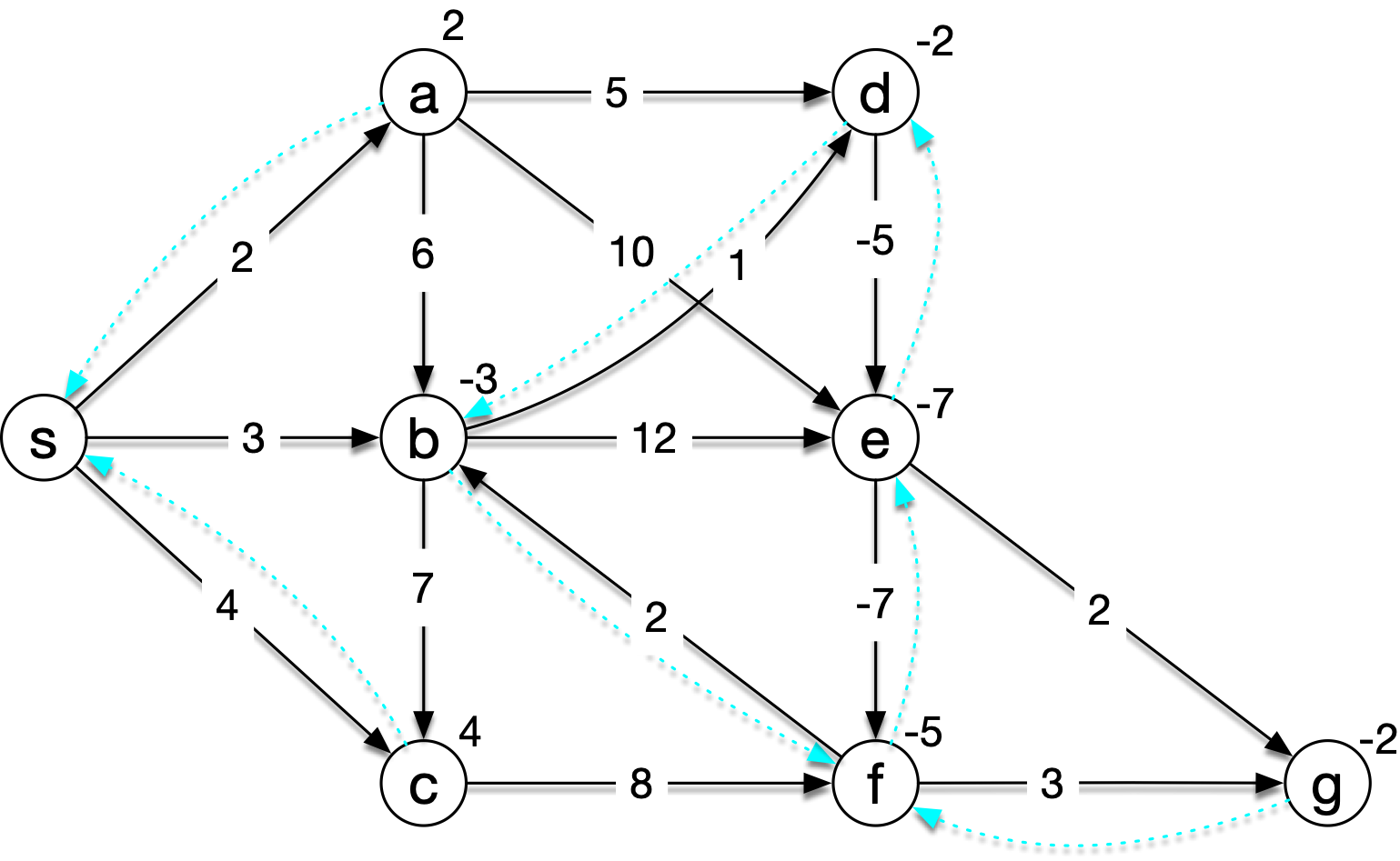 Bellman-Ford
Then we can relax along e-f
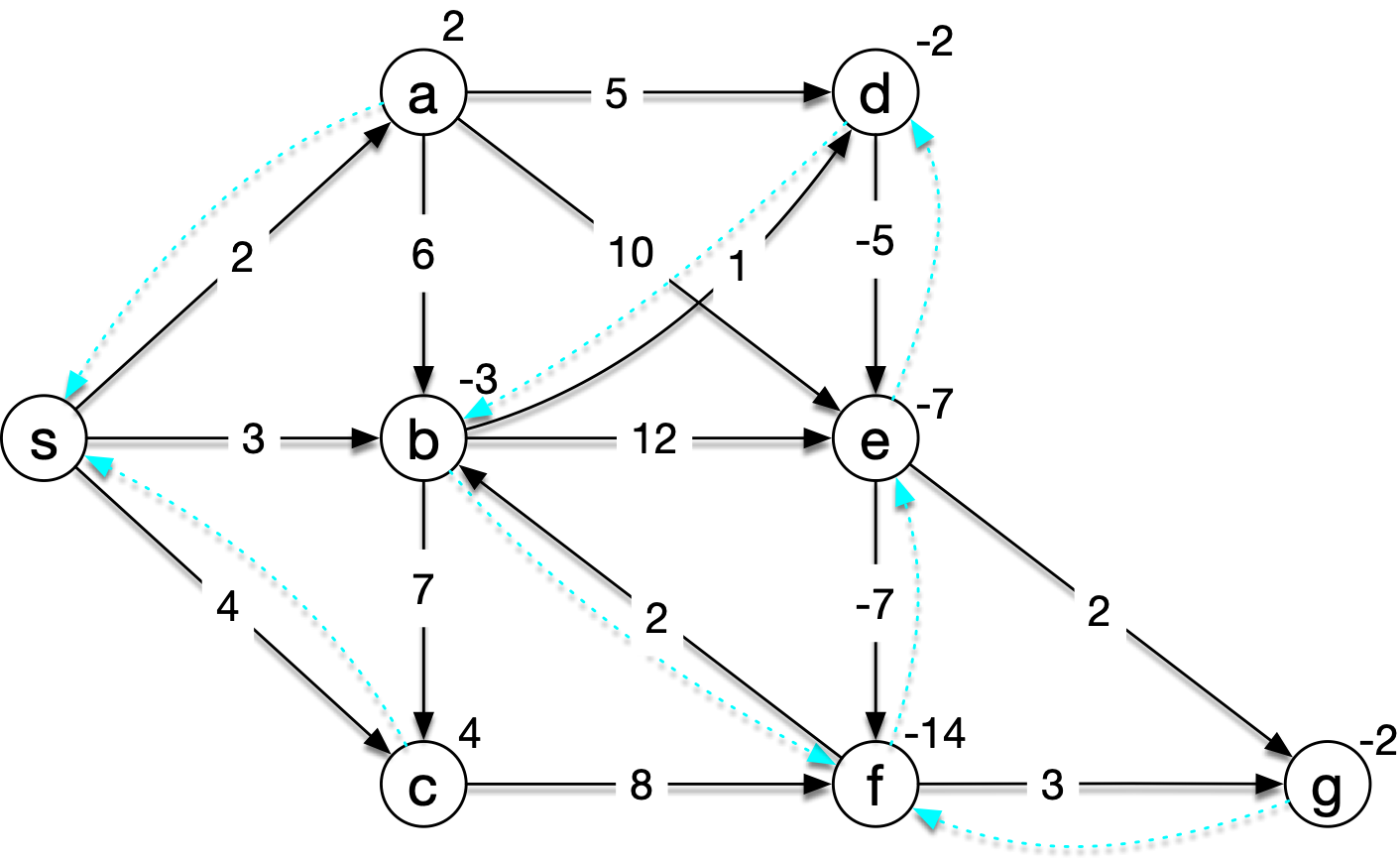 Bellman-Ford
Then along f-b
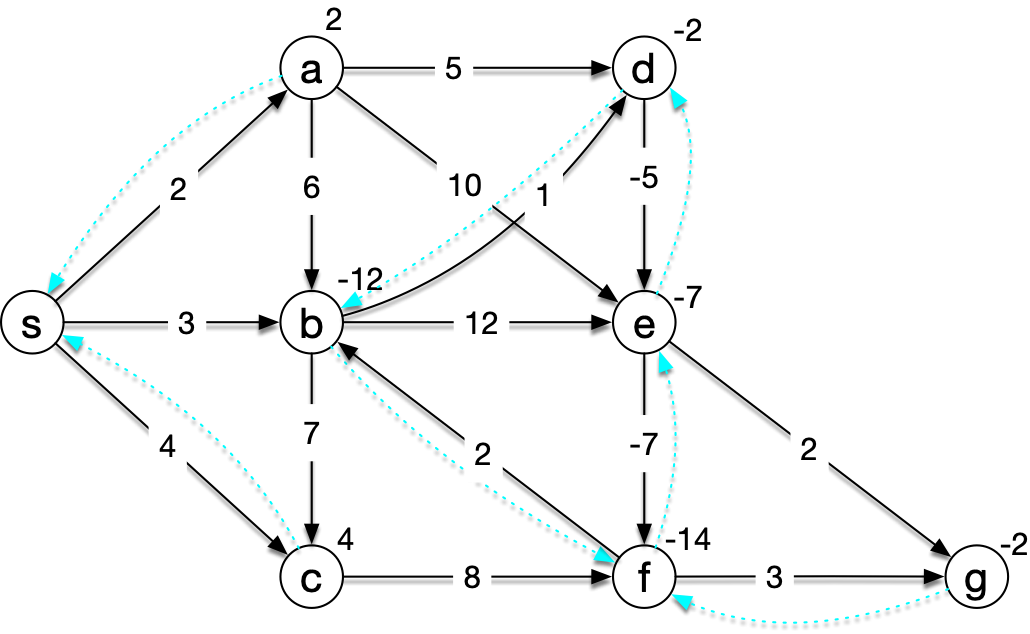 Bellman-Ford
After we relax with (b,d), we see that the predecessor graph no longer reaches s.  We also can see that every time we relax with the edges in the graph, we lower distances,
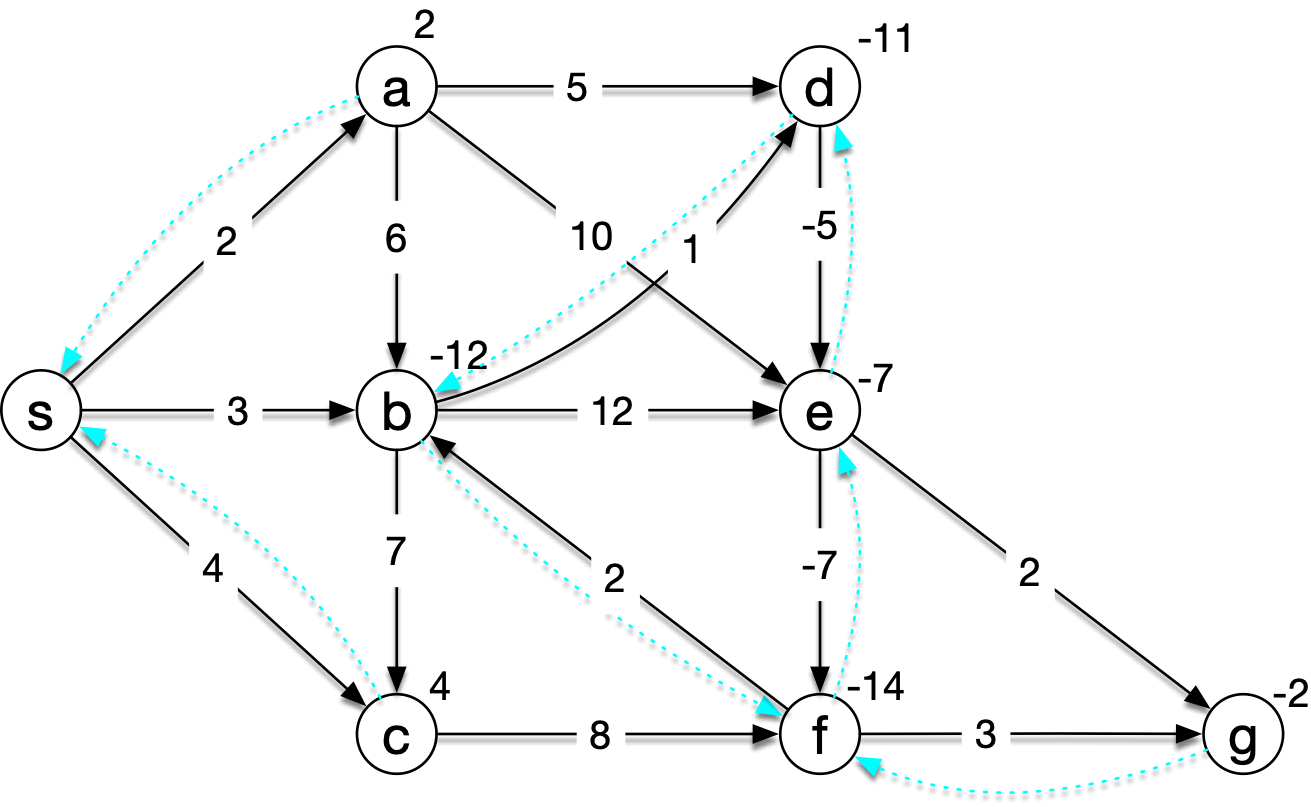 DAG's
If we have a directed acyclic graph:
We can use topological sort of vertices: 
We then execute
for u in U:
for v in u.adjacency:
relax with (u,v)
This is a very fast algorithm for DAG's only
Dijkstra's Algorithm
Single source all destinations algorithms that only assumes that weights are all positive
Also uses a Greedy strategy
Builds a subset S of nodes for which the exact distance is known
Dijkstra's Algorithm
Example:
Dijkstra starts with just the source in 
We initialize all nodes (but do not write infinities here)
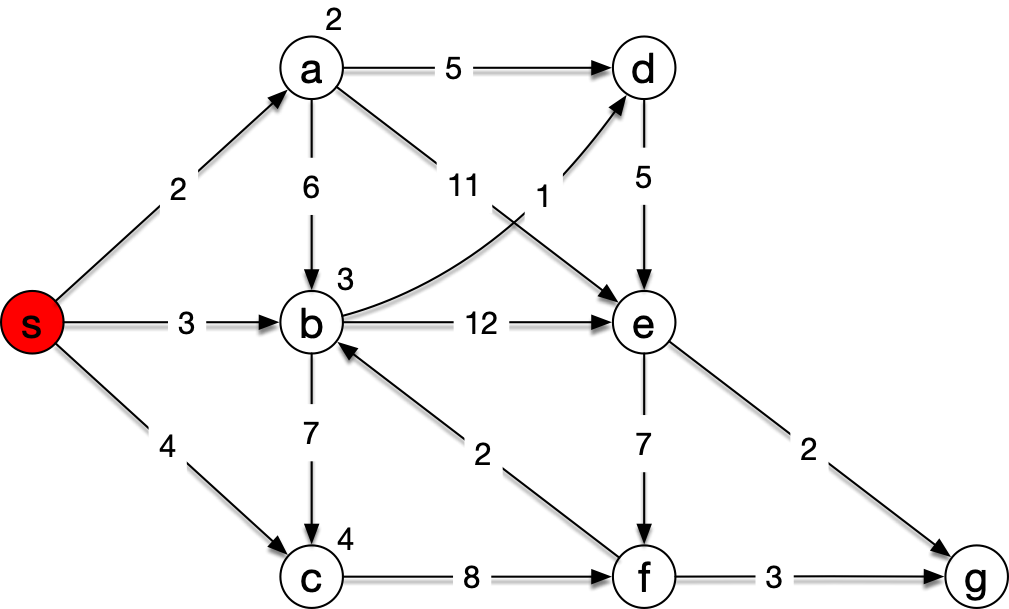 Dijkstra's Algorithm
Dijkstra then adds the node  with the smallest distance to S and then uses the edges adjacent to  to relax
Add a and relax (a,b), (a,d), and (a,e)
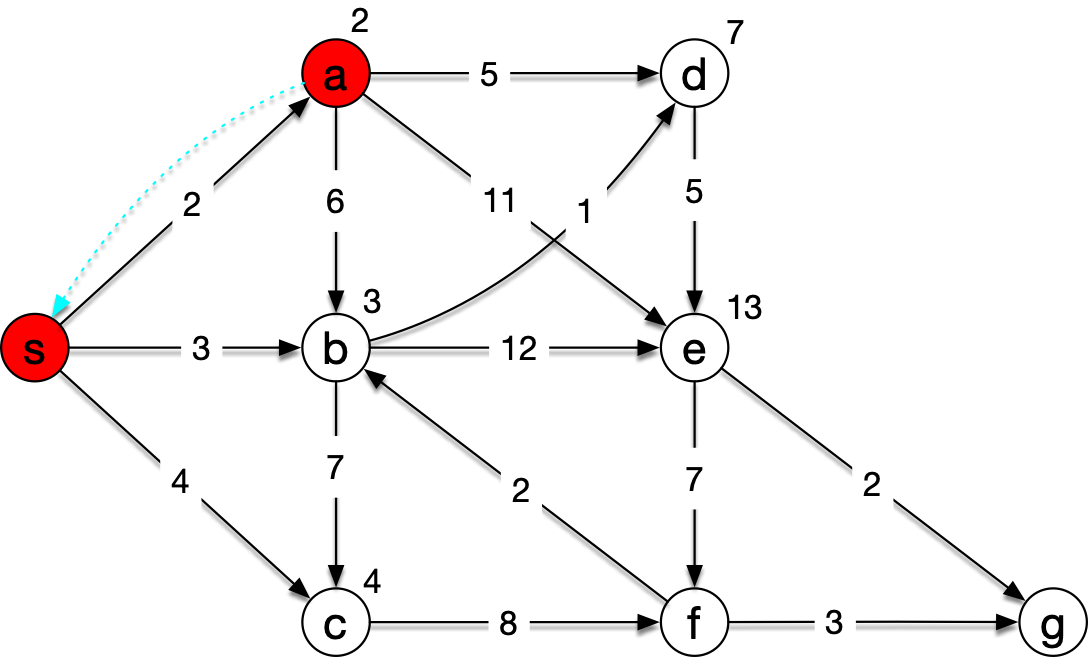 Dijkstra's Algorithm
The current distances from s are 2, 3, 4, 7, and 13
We pick b and relax along its outgoing edges
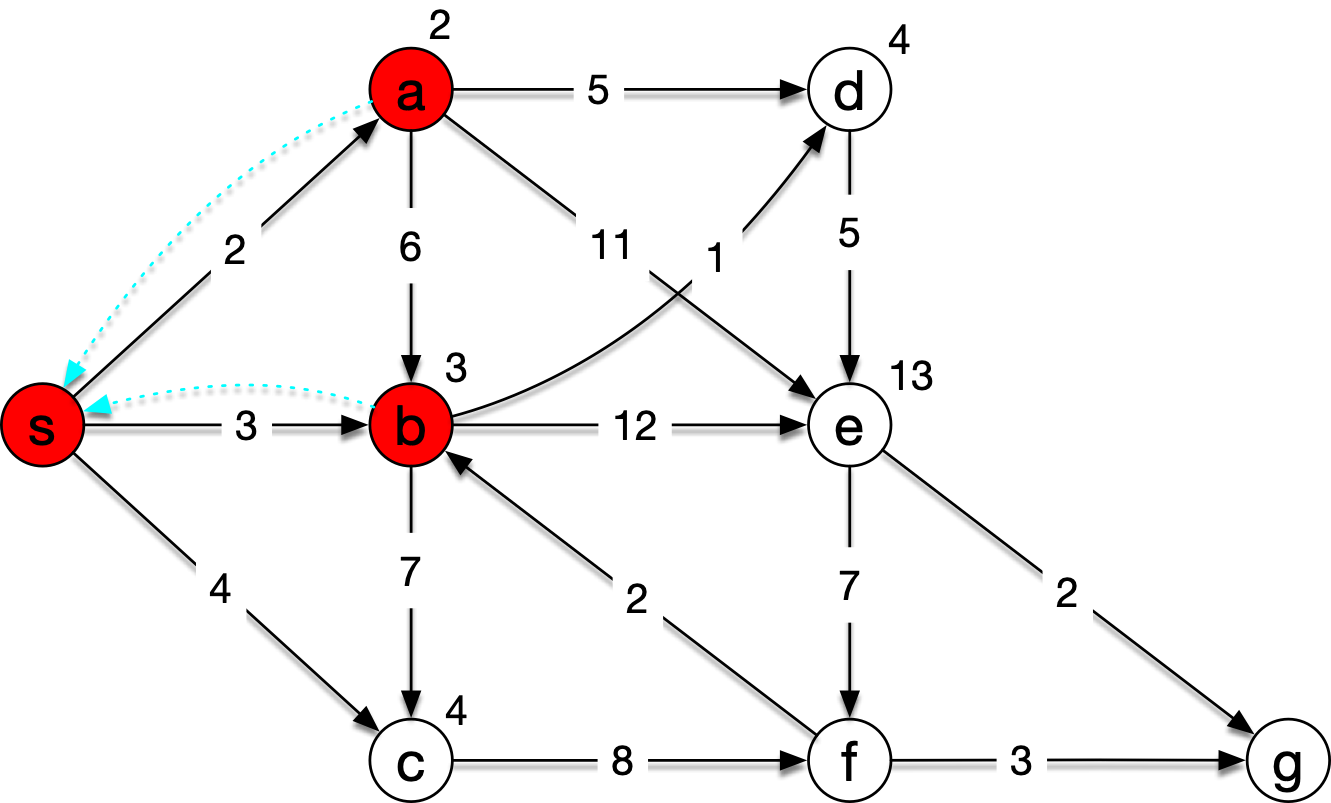 Dijkstra's Algorithm
Now c and d is the lowest distance node, pick c
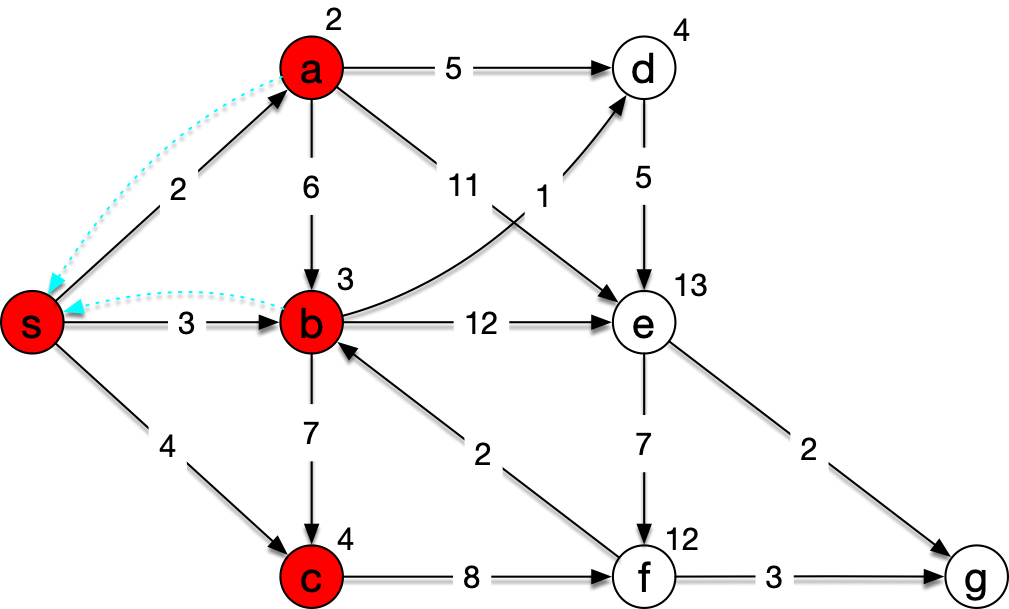 Dijkstra's Algorithm
Now pick d
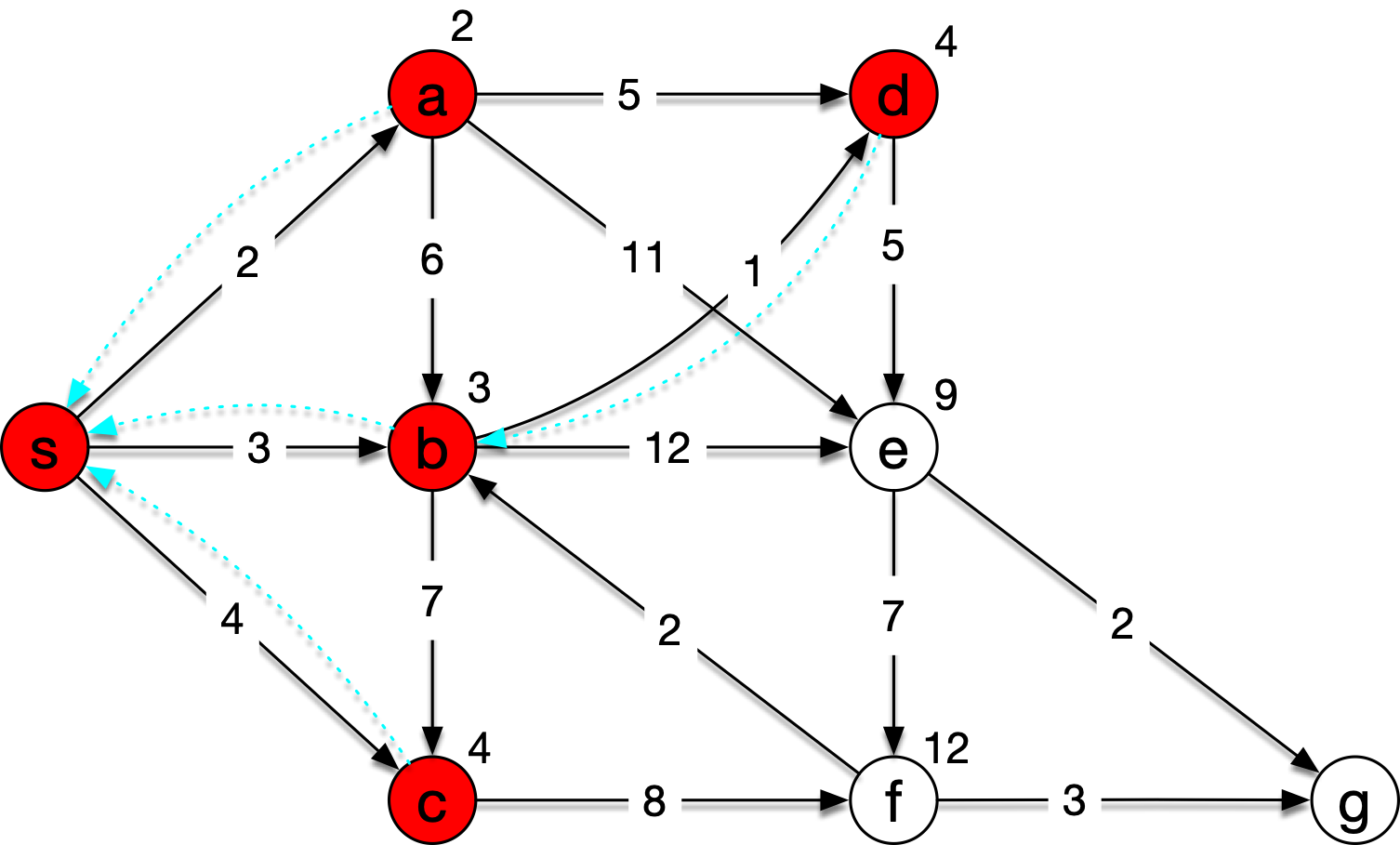 Dijkstra's Algorithm
Then e
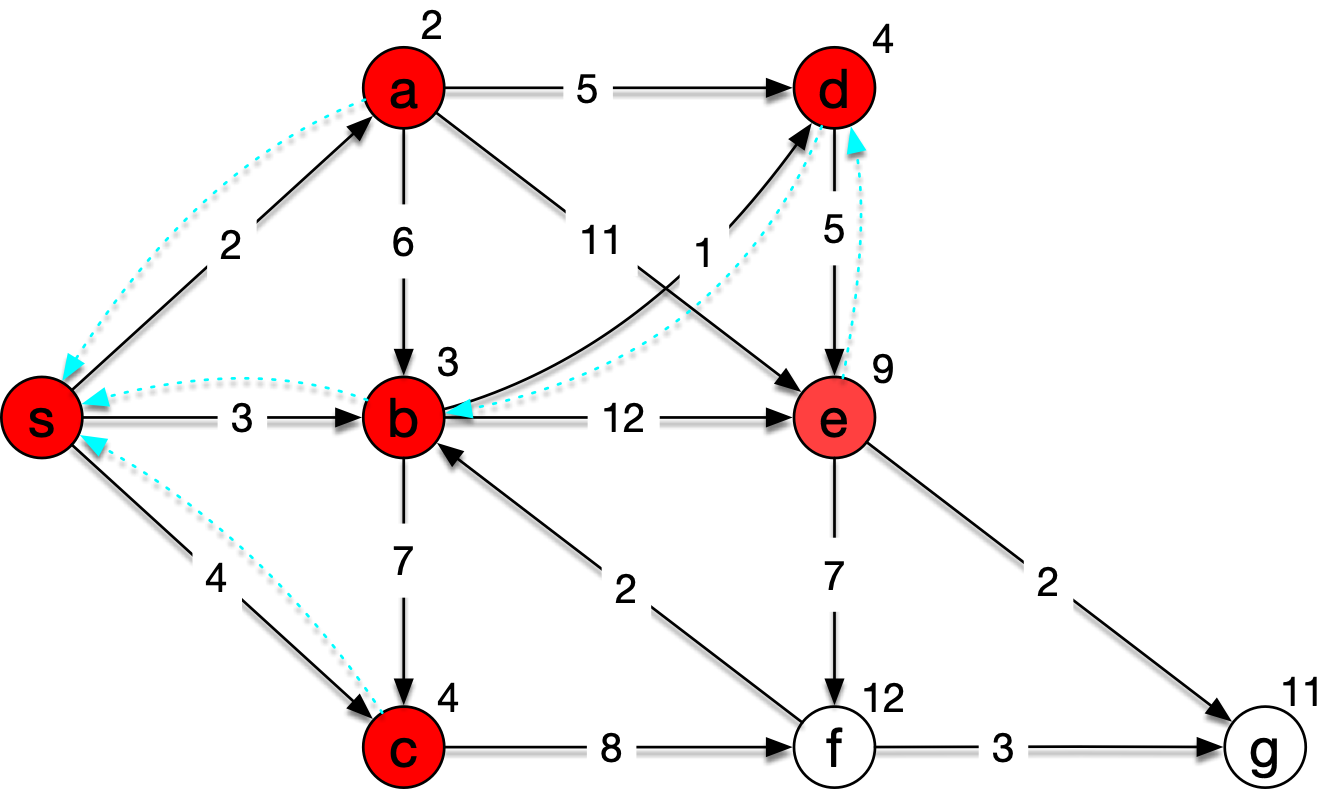 Dijkstra's Algorithm
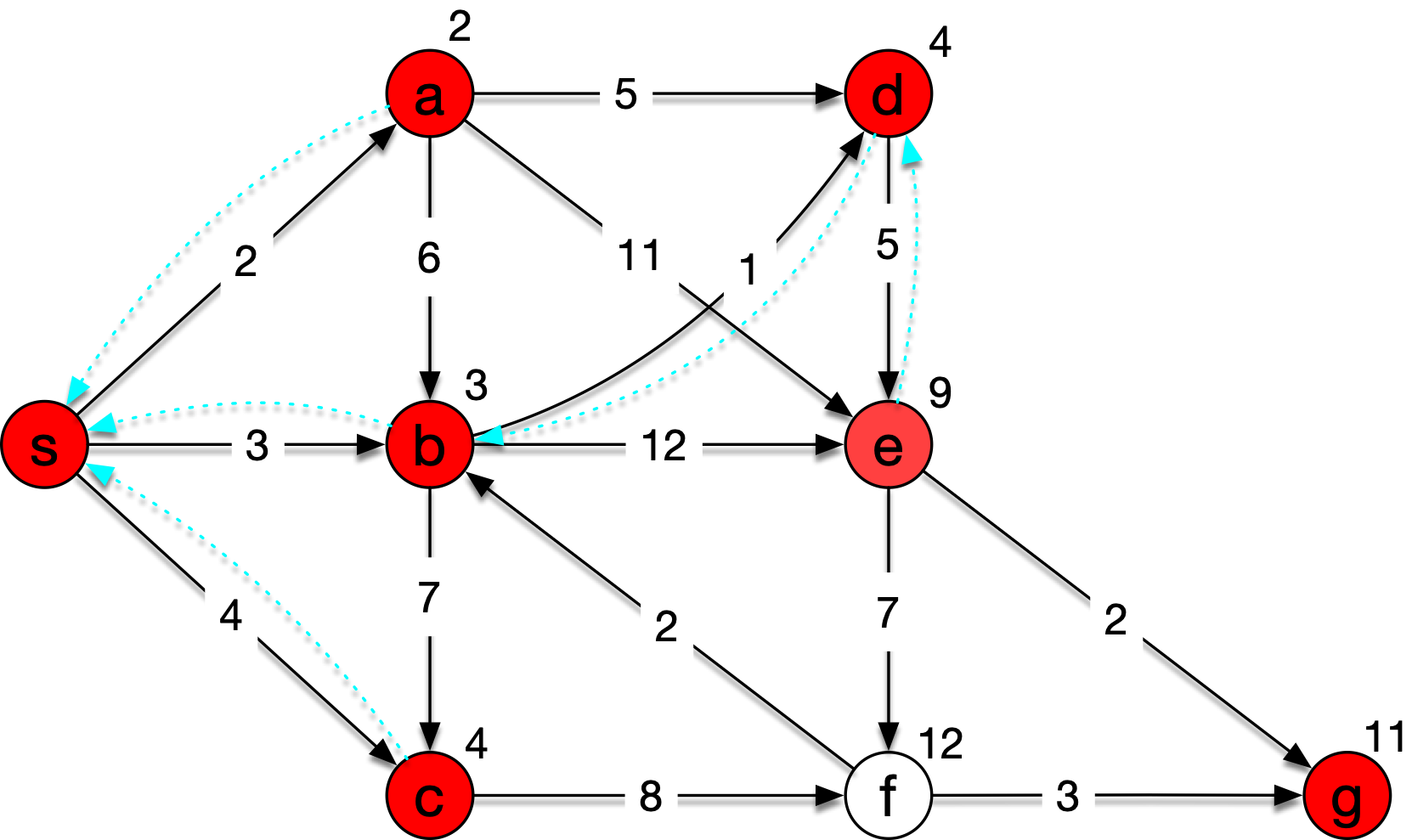 g
Dijkstra's Algorithm
And finally f
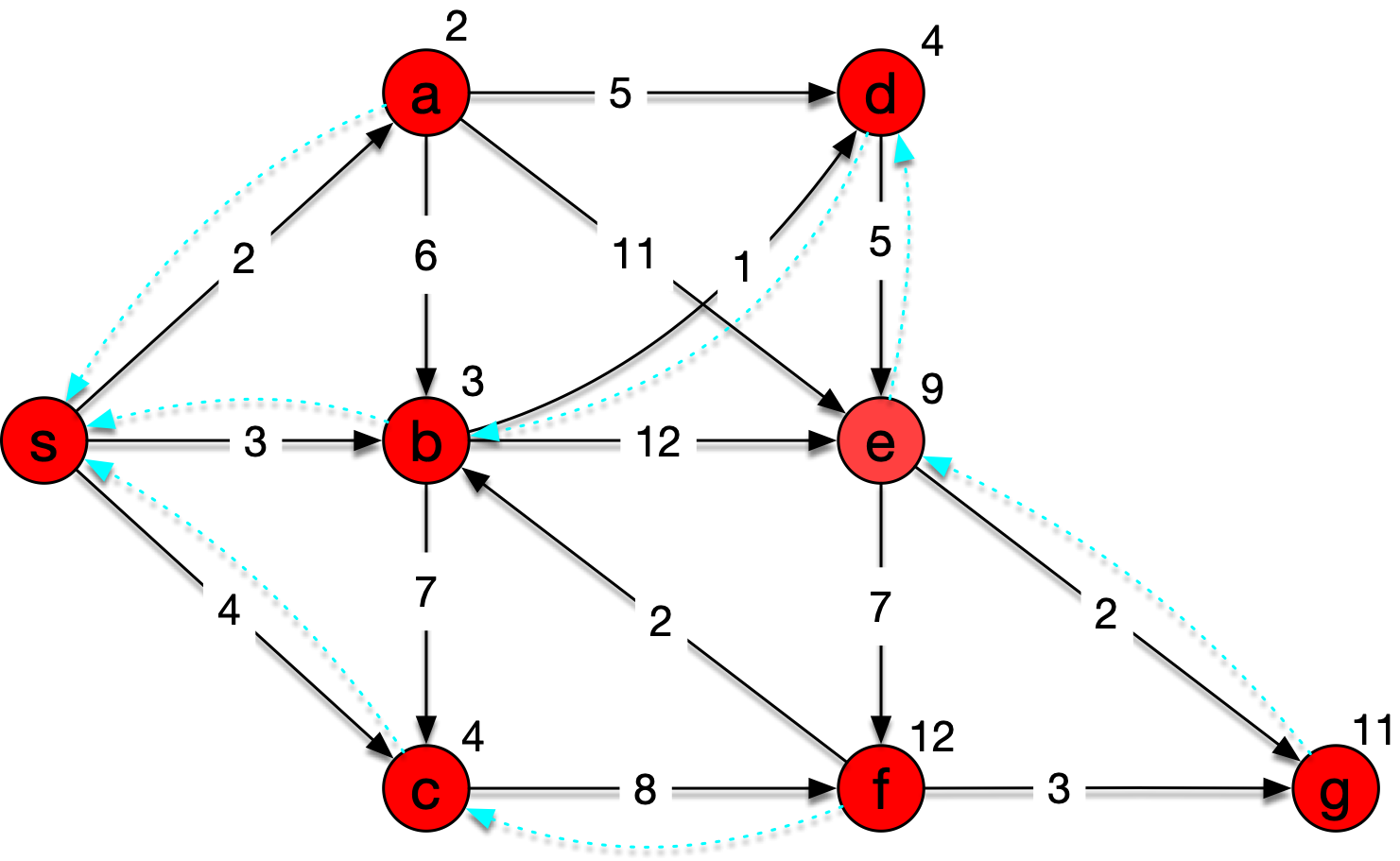 Dijkstra's Algorithm
To find the best way from s to g, we just start in g and follow the predecessor link






g <— e <— d <—b<—s
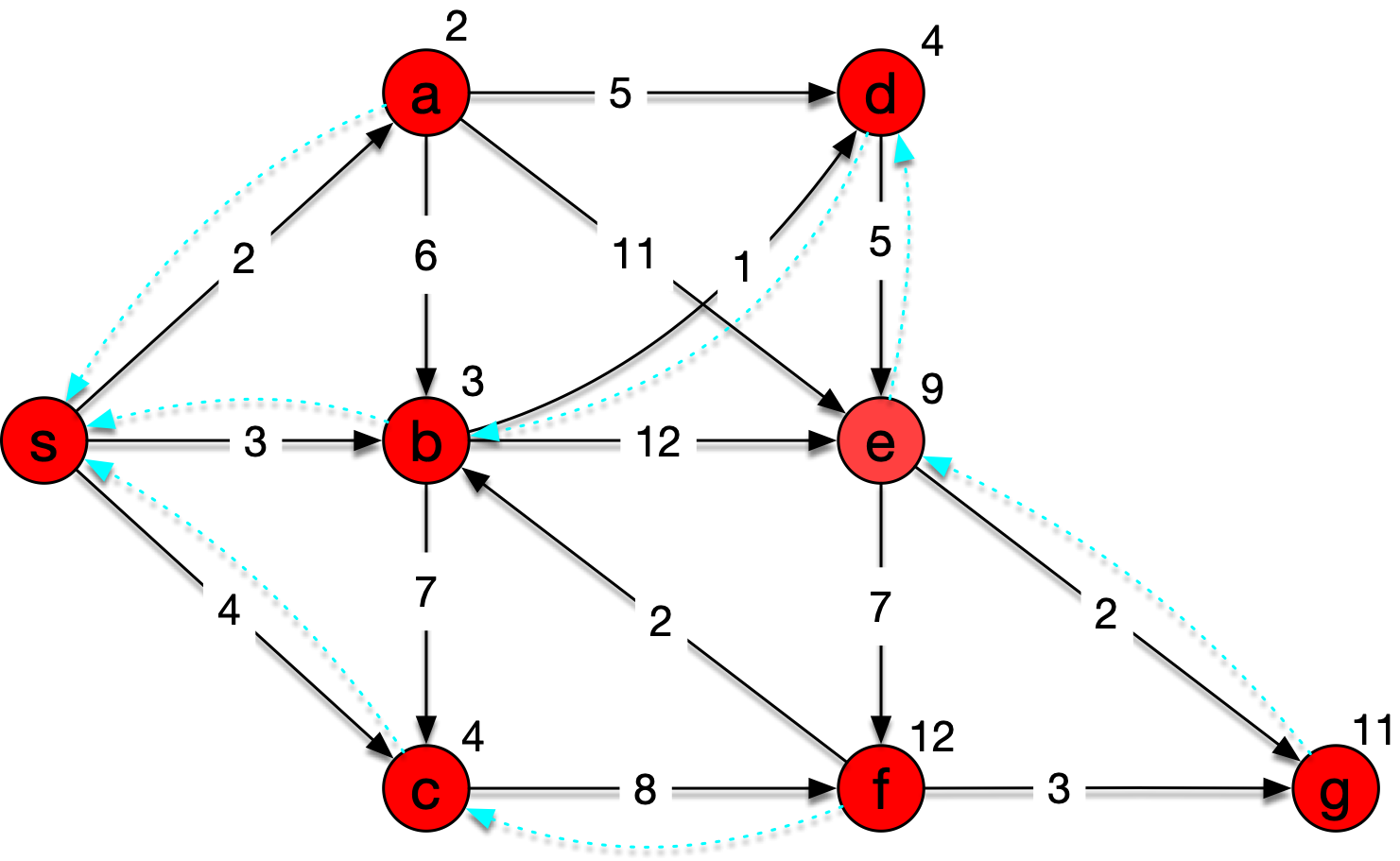 Dijkstra's Algorithm
def dijkstra(s, V, E):
   initialize(s,V,E)
   S = [ ]
   pq = priorityqueue(V)
   while pq:
      u = pq.pop
      S.append(u)
      for v in u.adjacent:
          relax(u,v) #changes possibly v.d 
                     #and therefore pq
Dijkstra's Algorithm
Correctness of Dijkstra's algorithm
Loop invariant for while loop:
All nodes in S have the correct distance from s
Dijkstra's Algorithm
Initially, the loop invariant is vacuously true
Now we need to show that each iteration of the while loop leaves the invariant valid
Assume that this is not true
And that we went wrong when  was selected and put into S
Dijkstra's Algorithm
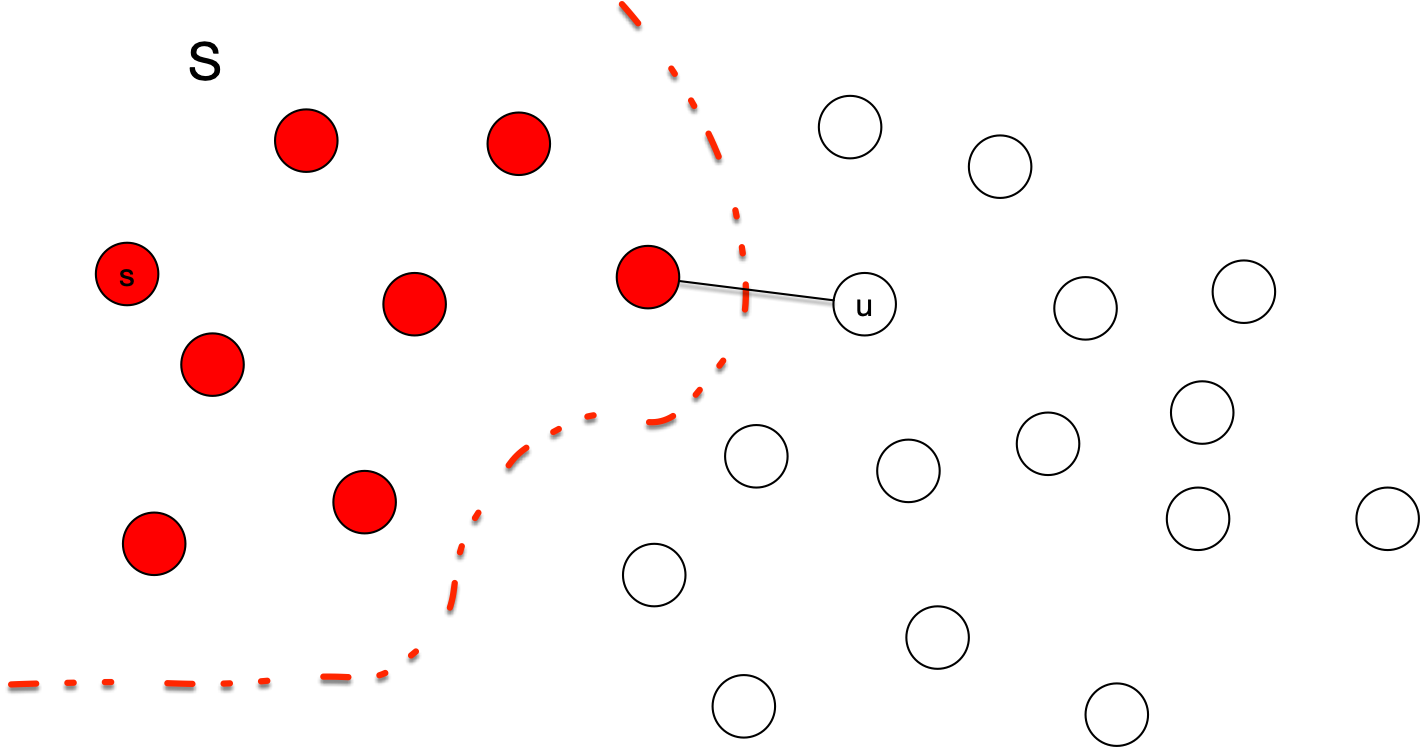 Dijkstra's Algorithm
We can exclude the case that  so 
We can also exclude the case that there is no path between  and 
Because then the distance field in  would never be updated and stay at infinity, which is the correct value
Dijkstra's Algorithm
So, there is a path from  to  that leads from  to outside of S. 
Let  be the last vertex on this path so that the part from  to  is completely in S and  the first node not in S
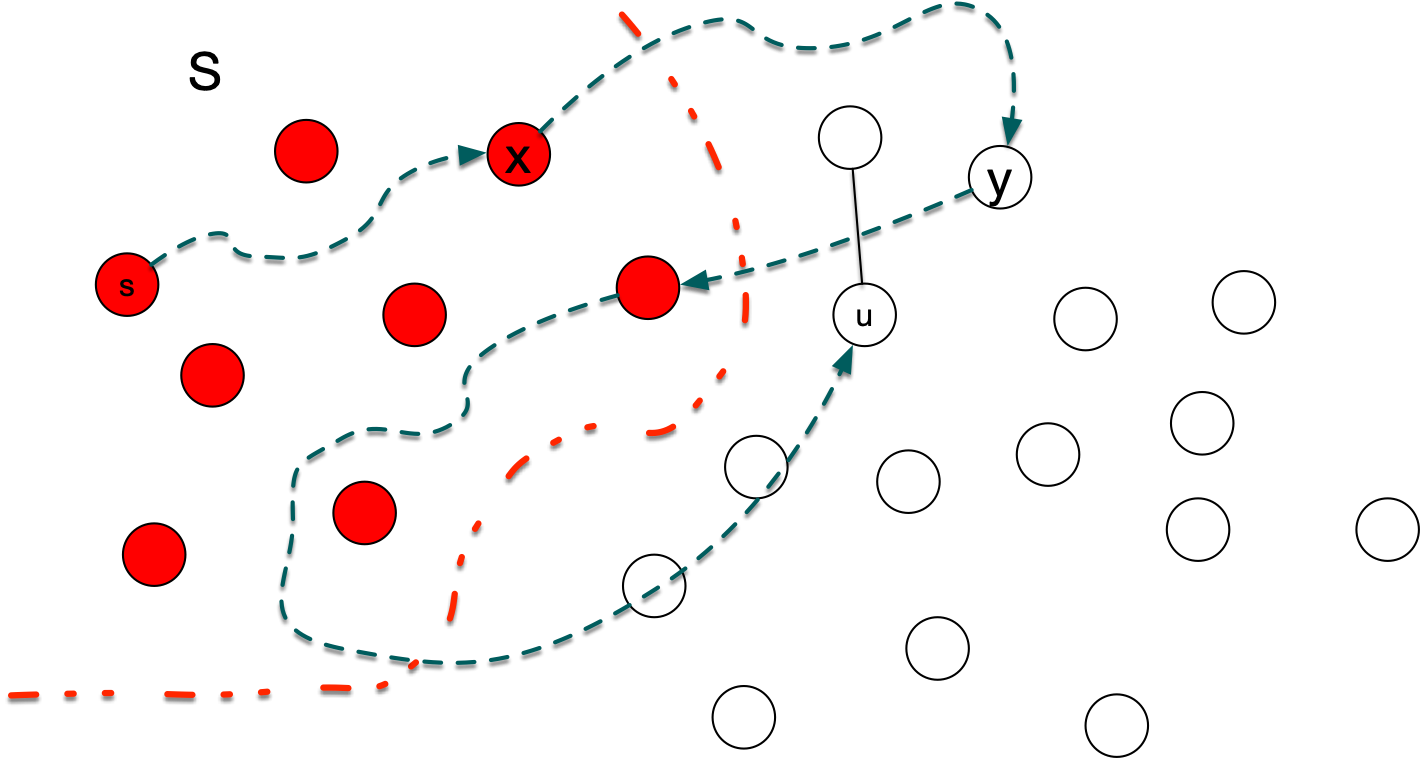 Dijkstra's Algorithm
By the invariant,  has the correct distance field with 
Because , we relaxed along the edge 
Because  and  are on a shortest path from  to , the shortest path from  to  also goes through 
Therefore,  at this time
But then this value can no longer change, so it is still true
Dijkstra's Algorithm
Now, we selected  before 
This implies 
But because  is on the shortest path to 

Which implies that  and  (because all weights are positive)
But we have already seen that  was set correctly
This contradiction proves correctness
Dijkstra's Algorithm
Dijkstra's algorithm runs in time dependent on the implementation of the priority queue
We update the priority queue potentially for each edge analyzed, which is all of them
Easiest implementation uses time quadratic in the number of vertices
This gives a total runtime quadratic in the number of vertices because
Floyd's and Warshal's Algorithm
Dynamic programming approach to the all sources - all destinations shortest path problem
What is the shortest path from  to  going through nodes in  as intermediaries?
Call its length 
Two cases:  is not on the shortest path:

Or:  is on the shortest path
Floyd's and Warshal's Algorithm
Start out with 
Calculate 
If , then 
To reconstruct shortest path, give way points.
If  is an intermediate node, then put  down for the connection
Floyd's and Warshal's Algorithm
We can use a single matrix  for the distance calculation
Initially,  contains the weights and  only nones
D = W
for k in {1 … n}:
   for i in {1 … n}:
      for j in {1 … n}:
          d[i,j] = min(d[i,j], d[i,k]+d[k,j]
Floyd's and Warshal's Algorithm
Example:
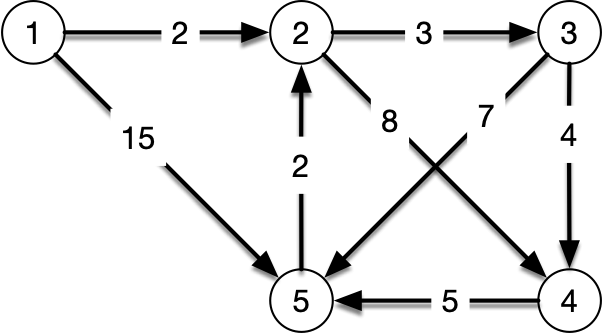 Set-up
Floyd's and Warshal's Algorithm
Example:
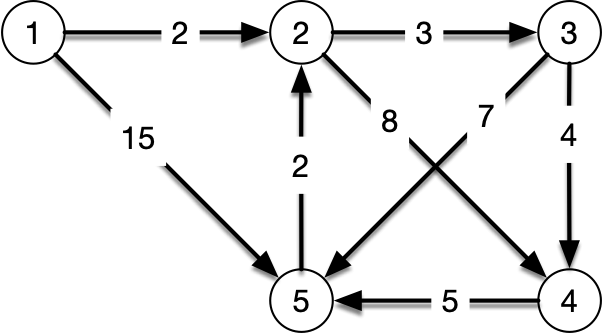 k=1: no changes
for k in {1 … n}:
   for i in {1 … n}:
      for j in {1 … n}:
          d[i,j] = min(d[i,j], d[i,k]+d[k,j]
Floyd's and Warshal's Algorithm
Example:
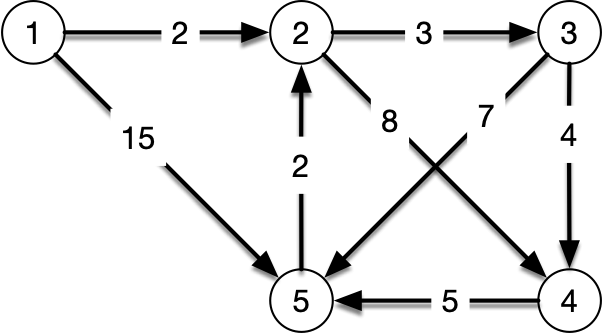 k=2
for k in {1 … n}:
   for i in {1 … n}:
      for j in {1 … n}:
          d[i,j] = min(d[i,j], d[i,k]+d[k,j]
Floyd's and Warshal's Algorithm
Example:
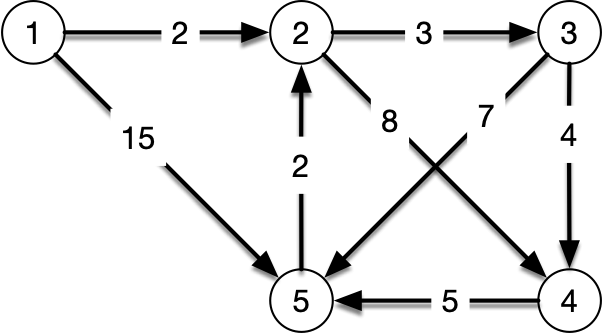 k=3
for k in {1 … n}:
   for i in {1 … n}:
      for j in {1 … n}:
          d[i,j] = min(d[i,j], d[i,k]+d[k,j]
Floyd's and Warshal's Algorithm
Example:
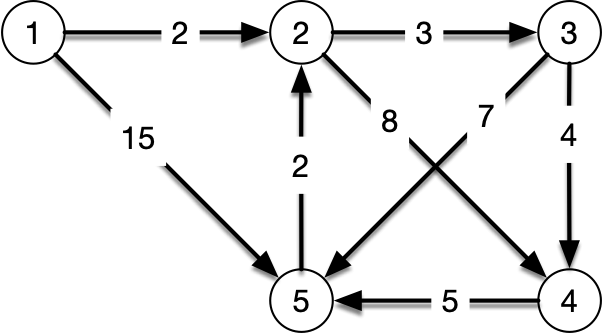 k=4
for k in {1 … n}:
   for i in {1 … n}:
      for j in {1 … n}:
          d[i,j] = min(d[i,j], d[i,k]+d[k,j]
Floyd's and Warshal's Algorithm
Example:
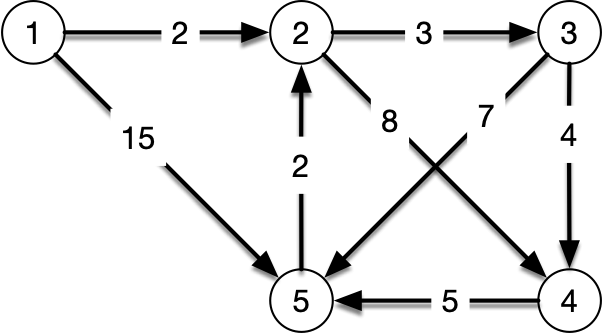 k=5
for k in {1 … n}:
   for i in {1 … n}:
      for j in {1 … n}:
          d[i,j] = min(d[i,j], d[i,k]+d[k,j]
Floyd's and Warshal's Algorithm
Going from 1 to 5:
D matrix: 12
 matrix: go through 3
1 to 3: go through 2
3 to 5: direct
Example:
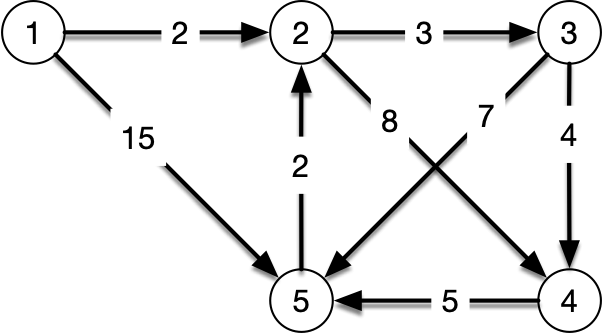 for k in {1 … n}:
   for i in {1 … n}:
      for j in {1 … n}:
          d[i,j] = min(d[i,j], d[i,k]+d[k,j]
Floyd's and Warshal's Algorithm
Going from 5 to 4:
D matrix: 9
 matrix: go through 2
5 to 2: direct
2 to 4: go through 3
2 to 3: direct
3 to 4: direct
route is 5-2-3-4
Example:
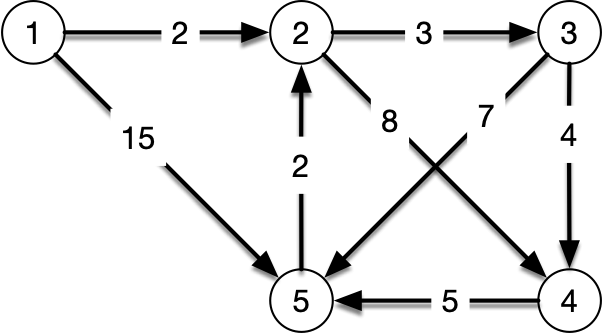 for k in {1 … n}:
   for i in {1 … n}:
      for j in {1 … n}:
          d[i,j] = min(d[i,j], d[i,k]+d[k,j]